Sphenopalatine Ganglion Blockade in the treatment of Head and Facial Pain
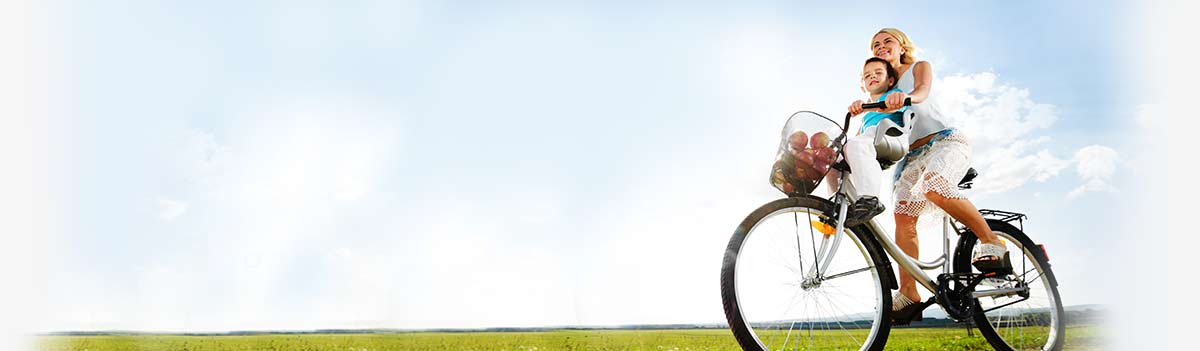 To join audio portion, call
1-800-309-2350
Conference ID  2175199
Stephen Eldredge, MD
Anesthesiology, Pain
Senior Medical Science Liaison
Director of Research and Publications
Dolor Technologies
Wade Cooper, DO
Director – Headache and Neuropathic Pain Clinic
Assistant Professor, 
Departments of Neurology / Anesthesiology
University of Michigan
Disclosures
Wade Cooper, DO (Neurology / Headache Medicine)
	Dolor Technologies
Director of Medical Education / Consultant
Consultant
     Stephen Eldredge, MD (Anesthesiology / Pain)
	Dolor Technologies
Senior Medical Science Liaison, 
Director of Research and Publication

SphenoCath® is a trans nasal medication delivery device which can be facilitate an effective SPG and V2 blockade
Headache Anatomy
Meningeal Nerves
Meningeal nerves
Innervate the lining of the brain (meninges)
First branches of the trigeminal nerves
V2  branch is middle meningeal nerve

Trigeminal nerves
Innervate the face and scalp
Transmit pain from the meninges to the brain


Trigeminal signals enter brain stem
Descend to the high cervical regions
Ascend to pain processing regions of the brain

Occipital nerves 
Innervate occipital scalp
Contribute to trigeminal nucleus caudalis
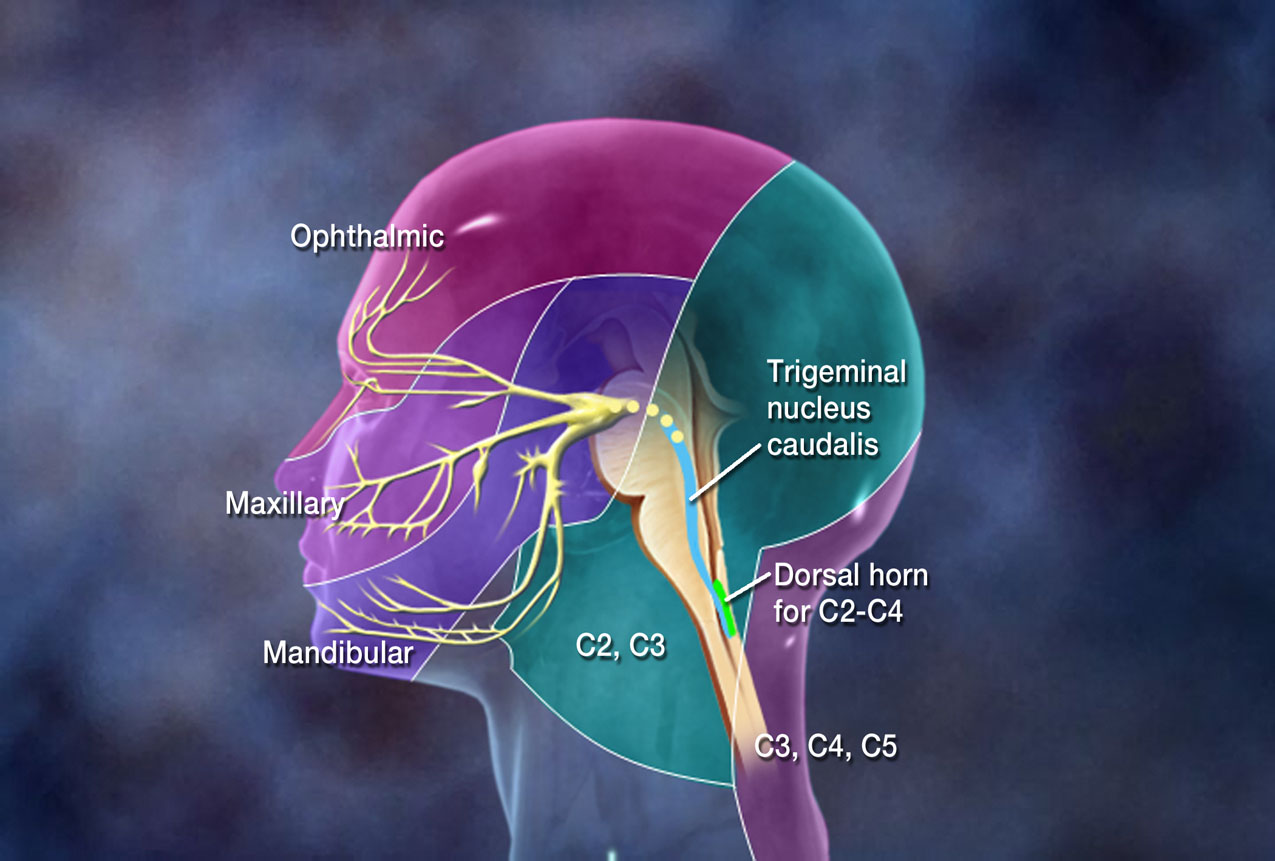 Trigeminal Nerves
Trigeminal Nucleus Caudalis descends into cervical cord
Meningeal Nerves
First division of V1
First division of V2
First division of V3
Trigeminal Nucleus Caudalis
Trigeminal Nerves
Occipital nerves
Occipital nerves
Trigeminal Nucleas Caudalis
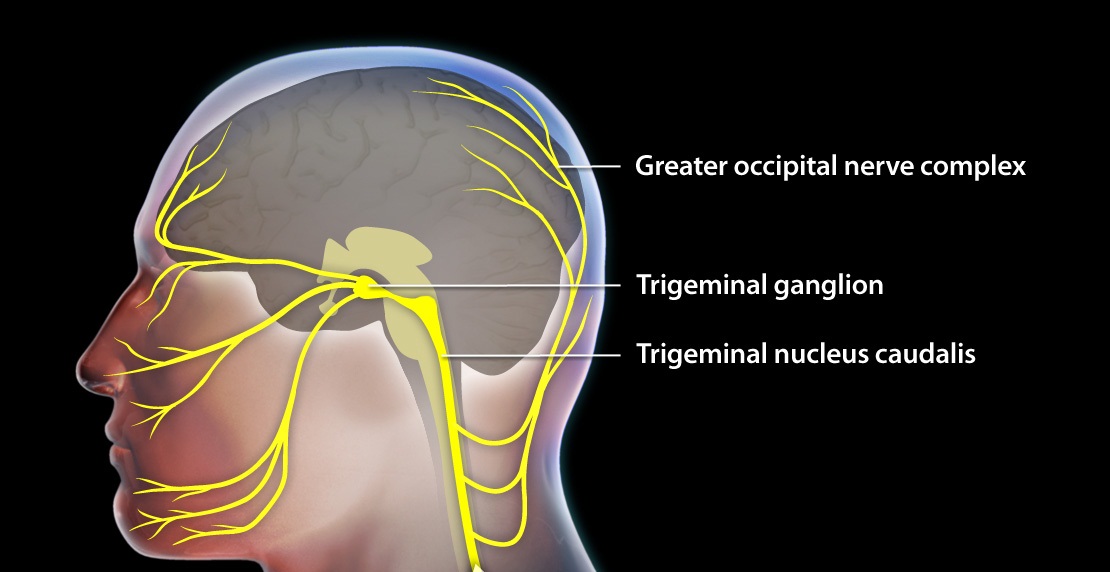 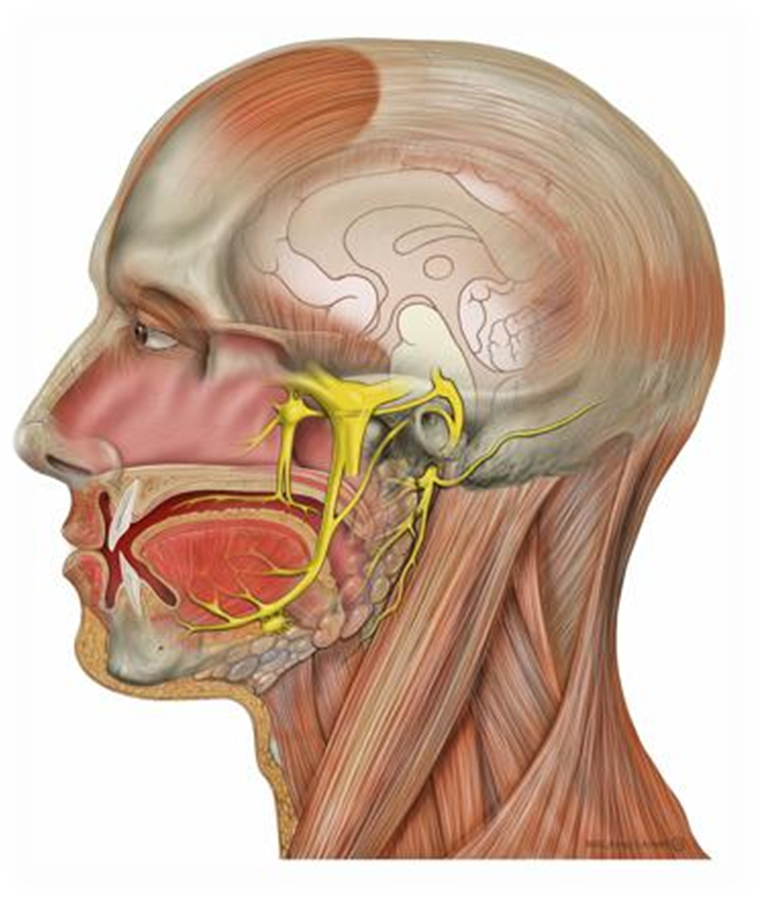 Sphenopalatine 
Ganglion
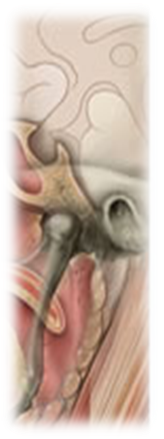 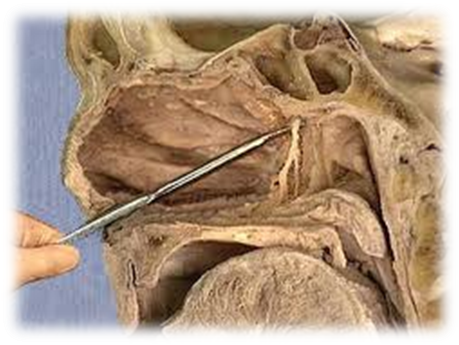 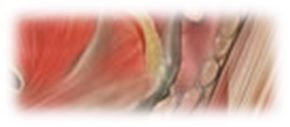 4
Sphenopalatine
Ganglia
Sphenopalatine Ganglia Role in Head Pain
Trigeminal nociception
Part of Maxillary nerve (V2)
Branches to the Ophthalmic nerve (V1) 
Middle Meningeal nerve
Innervates periorbital and parietal dura

SPG has nociceptive activity 
	5ht1D receptors
	CGRP receptors
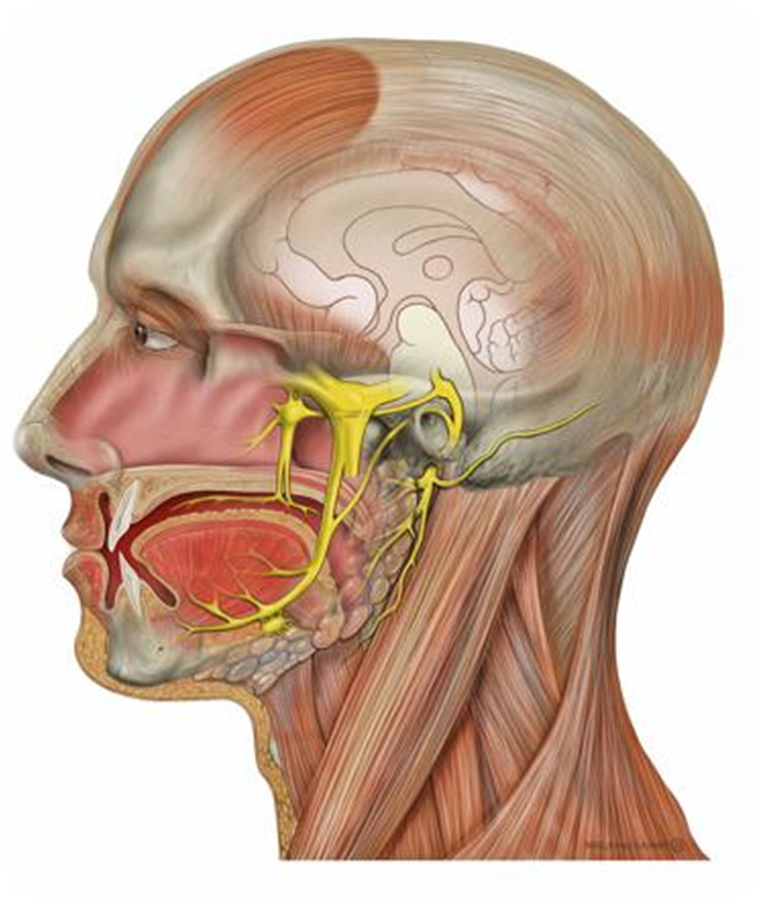 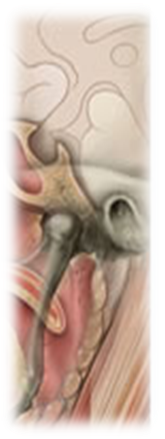 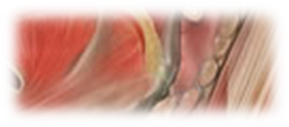 (Csati et al., 2012)
(Ooman et al., 2011)
(Ivanusic et al., 2011)
Autonomic influence on the Dura mater
Dense network of autonomic and sensory fibers within the Dura Mater


Sympathetic stimulation (Norepinephrine) shows increased PGE2 and reduced serotonin
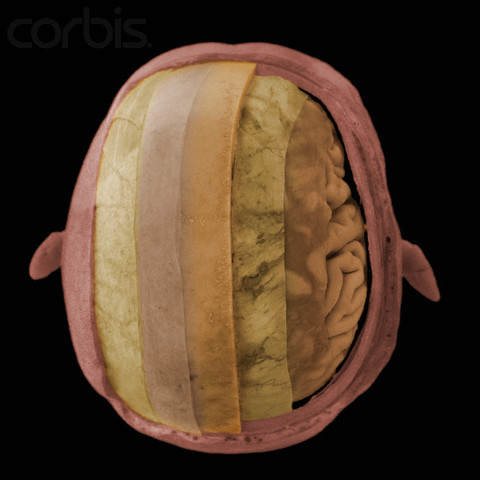 Ebersberger A et al.  Effect of sympathetic and parasympathetic mediators on the release of calcitonin gene-related peptide and prostaglandin E2 for rat dura mater in vitro.  Cephalalgia.  2006: 26:282-289.
Sphenopalatine
Ganglion
SPG Circuit - Role in Migraine
Autonomic Nervous System
Parasympathetic Component
Meningeal Vasodilation
Neurogenic Inflammation

Clinical signs
Facial fullness
Lacrimation
Nasal edema

Sympathetic Component
Cerebral vasoconstriction
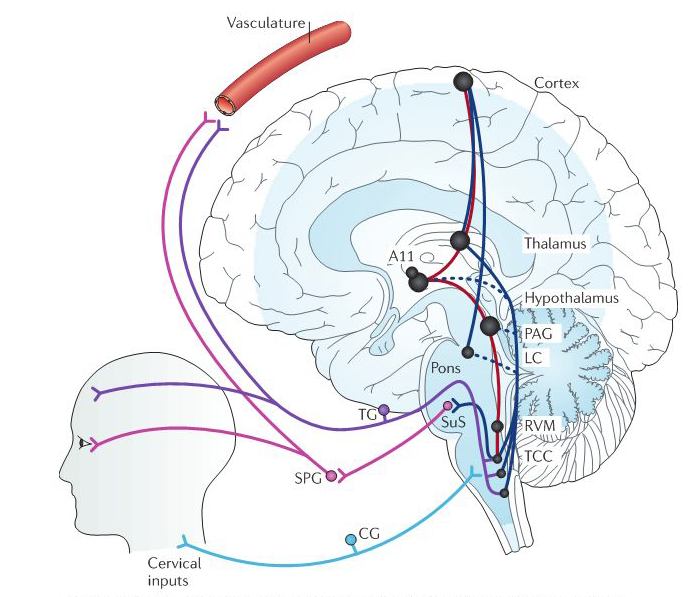 Akerman S, Holland PR, Goadsby PJ.  Diencephalic and Brainstem Mechanisms in Migraine.  Nat Rev Neurosci.  2011; 12:570-84..
SPG Circuit - Treatment
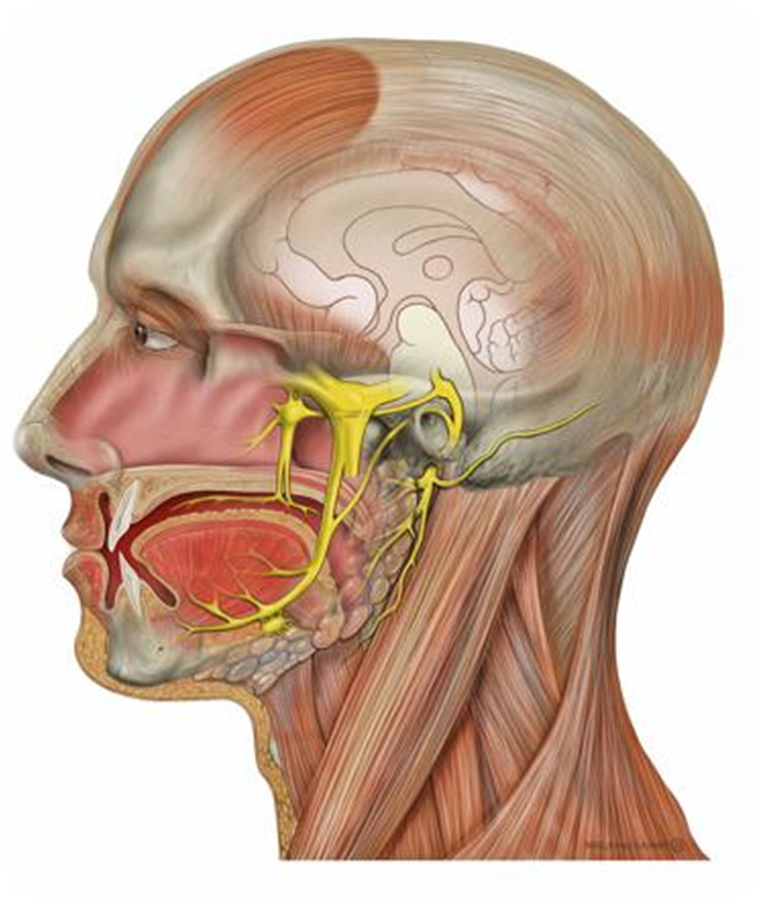 Local anesthetic blockade may terminate Migraine or Cluster

Reduced pain signals from dura
middle meningeal nerve

Autonomic nervous system effects
↓ Neurogenic inflammation
↓ Meningeal vasodilation
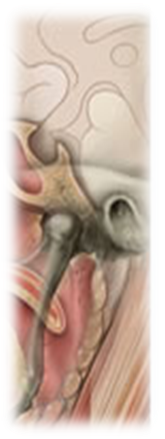 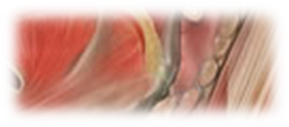 Sphenopalatine Foramen
3 mm of connective tissue / mucous       membrane

 Connects nasal passages to pterygopalatine fossa


 Transmits vessels and nerves from   the pteryogopalatine fossa
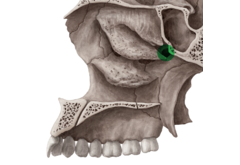 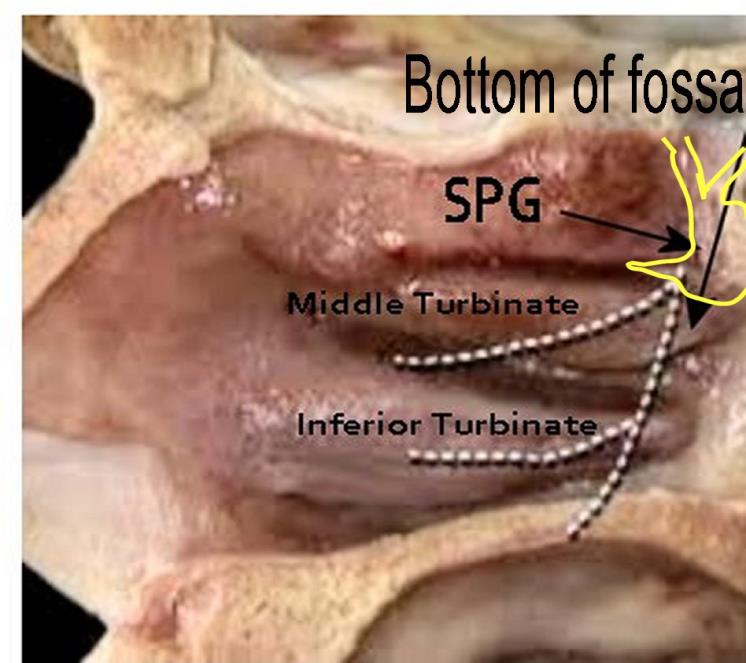 The Yellow line traces primary SphenoCath injectate filling pattern visible under fluoro.  The central SPG (proper) exposes para sympathetic fibers of the “V2/SPG circuit”.
Sphenopalatine foramen is locatedabove middle turbinate
Sphenopalatine
Foramen
Cadaver study examined location of sphenopalatine foramen
	(N=54 hemi skulls)

At superior turbinate
	= 81.5%

Between middle
     & sup. turbinate
	= 14.8%

At middle turbinate
	=  01.9%
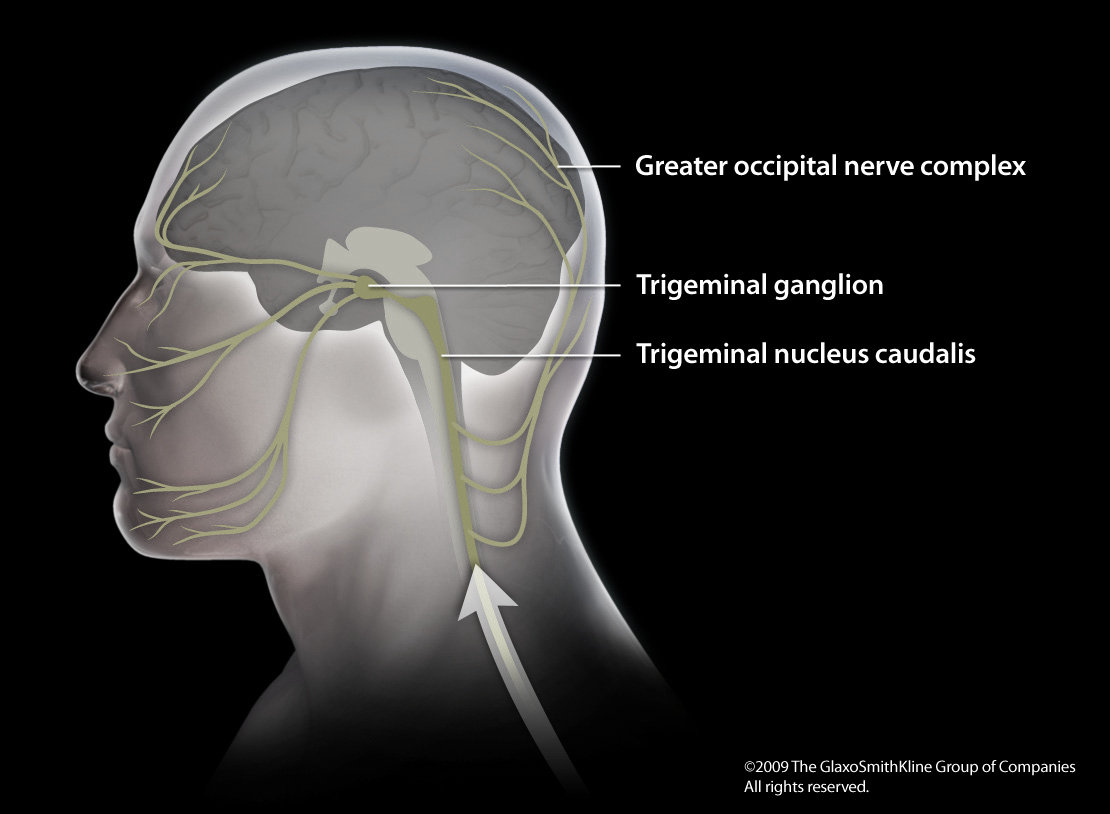 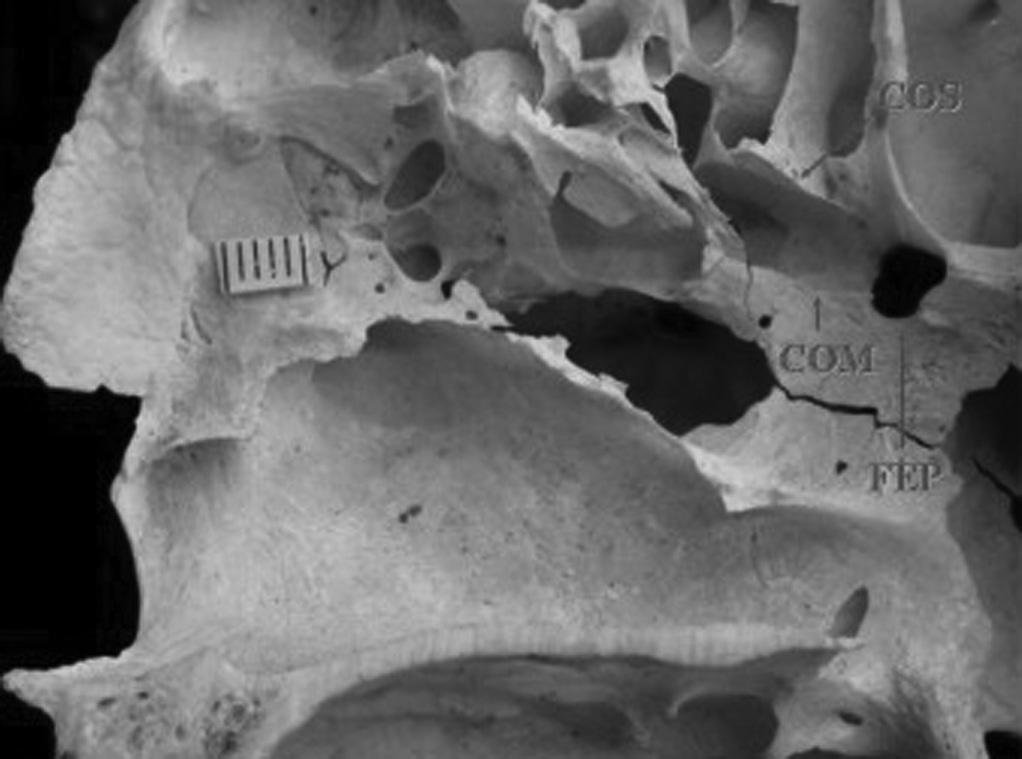 Sup. Turb.
Middle Turb.
Inferior. Turbinate
Scanavine ABA, Navarro JAC, Megale SRM, Anselmo-Lima WM.  Anatomical study of the sphenopalatine foramen.  Brazilian Journal of Otolaryngology.  2009;75(1):37-41.
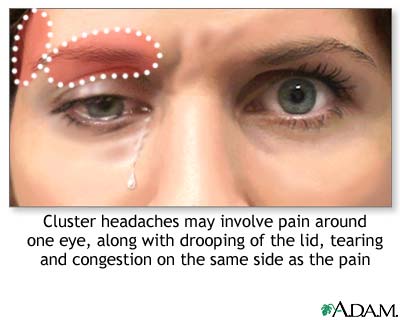 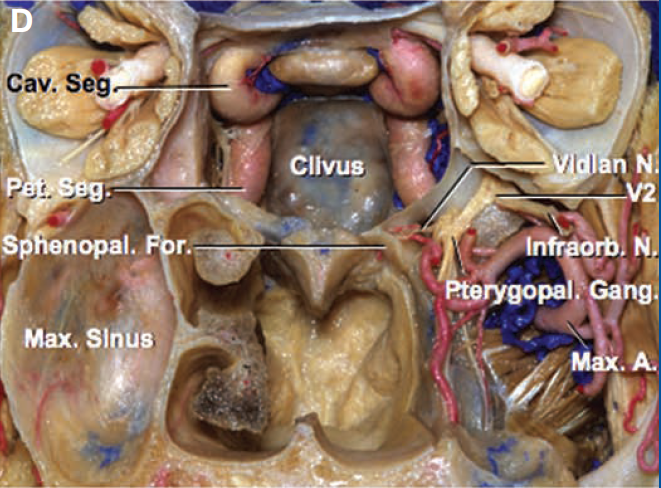 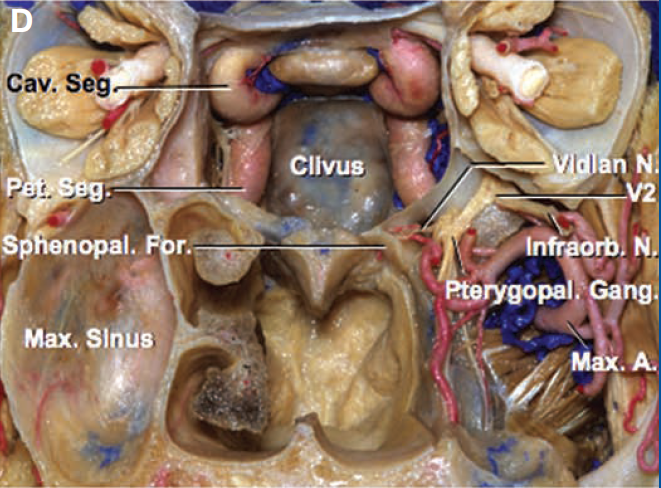 Sphenopalatine Foramen
Sphenopalatine 
      Ganglion
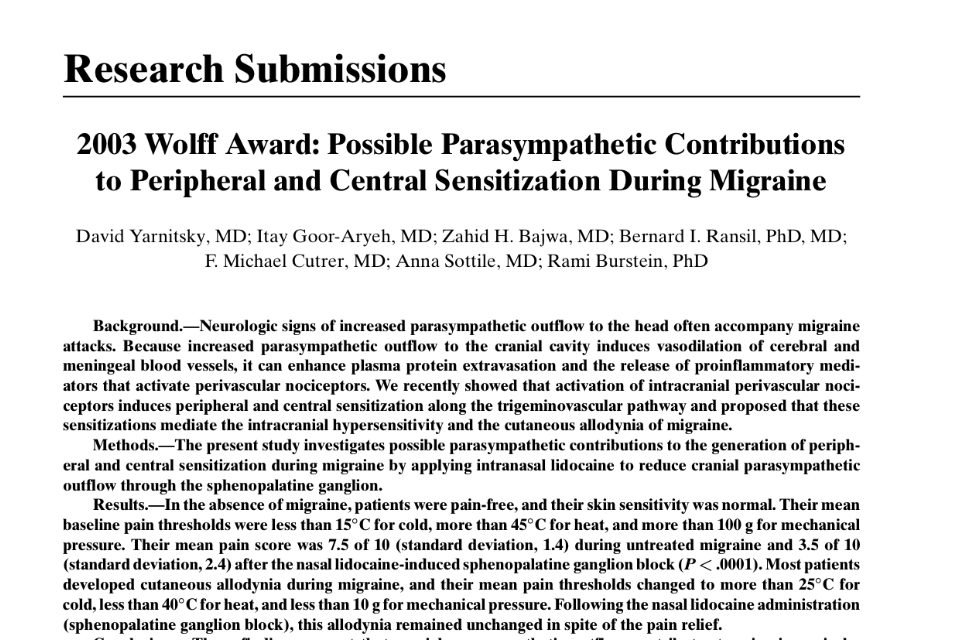 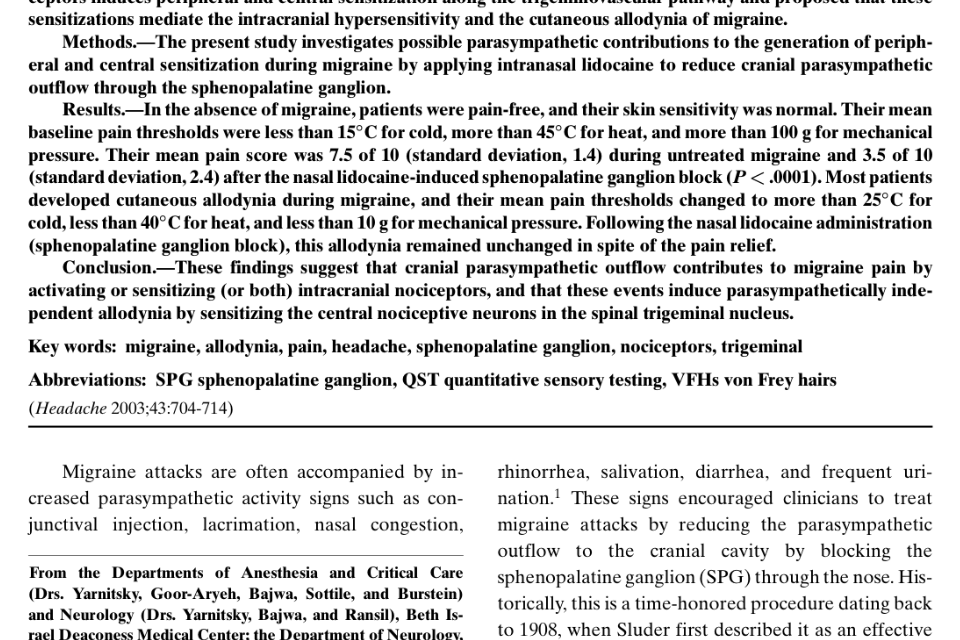 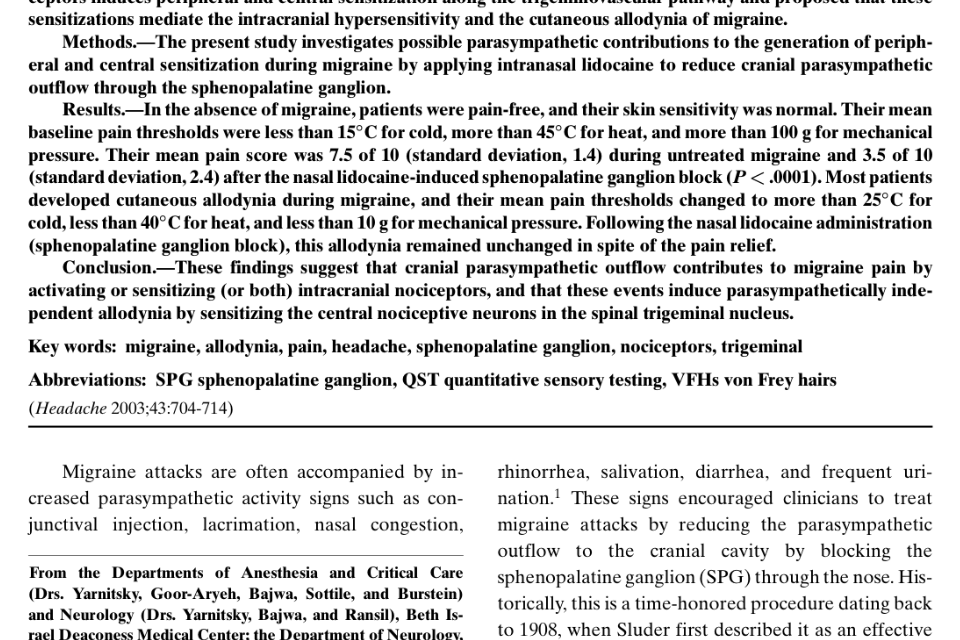 Yarnitsky D, Goor-Aryeh I, Bajwa ZH, Ransil BI, Cutrer FM, Sottile A, Burstein R.  2003 Wolff Award: Possible parasympathetic contributions to peripheral and central sensitization during migraine.  Headache  2003;43:704-714
Cranial Autonomic Parasympathetic Symptoms in Chronic Migraine
82% reported at least one CAPS
Lacrimation		49%
Conjunctival inj.		44%
Eyelid edema		39%
Ear fullness		30%
Nasal congestion	20%

Eyelid ptosis		42%
      (Cranial Sympathetic Autonomic Symptom)
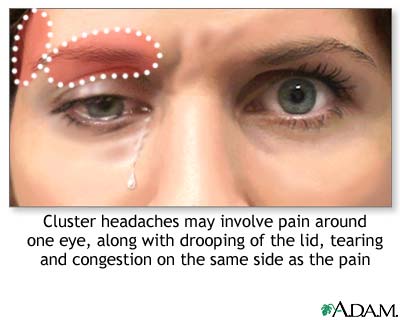 Riesco N, Perez-Alvarez AI, Verano L, Garcia-Cabo C, Martinez-Ramos J, Sanchez-Lozano P, Cernuda-Morollon E, Pascual J.  Prevalence of cranial autonomic parasympathetic symptoms in chronic migraine: Usefulness of a new scale.  Cephalalgia.  2015.
How have these procedures been attempted under past conventional methods?
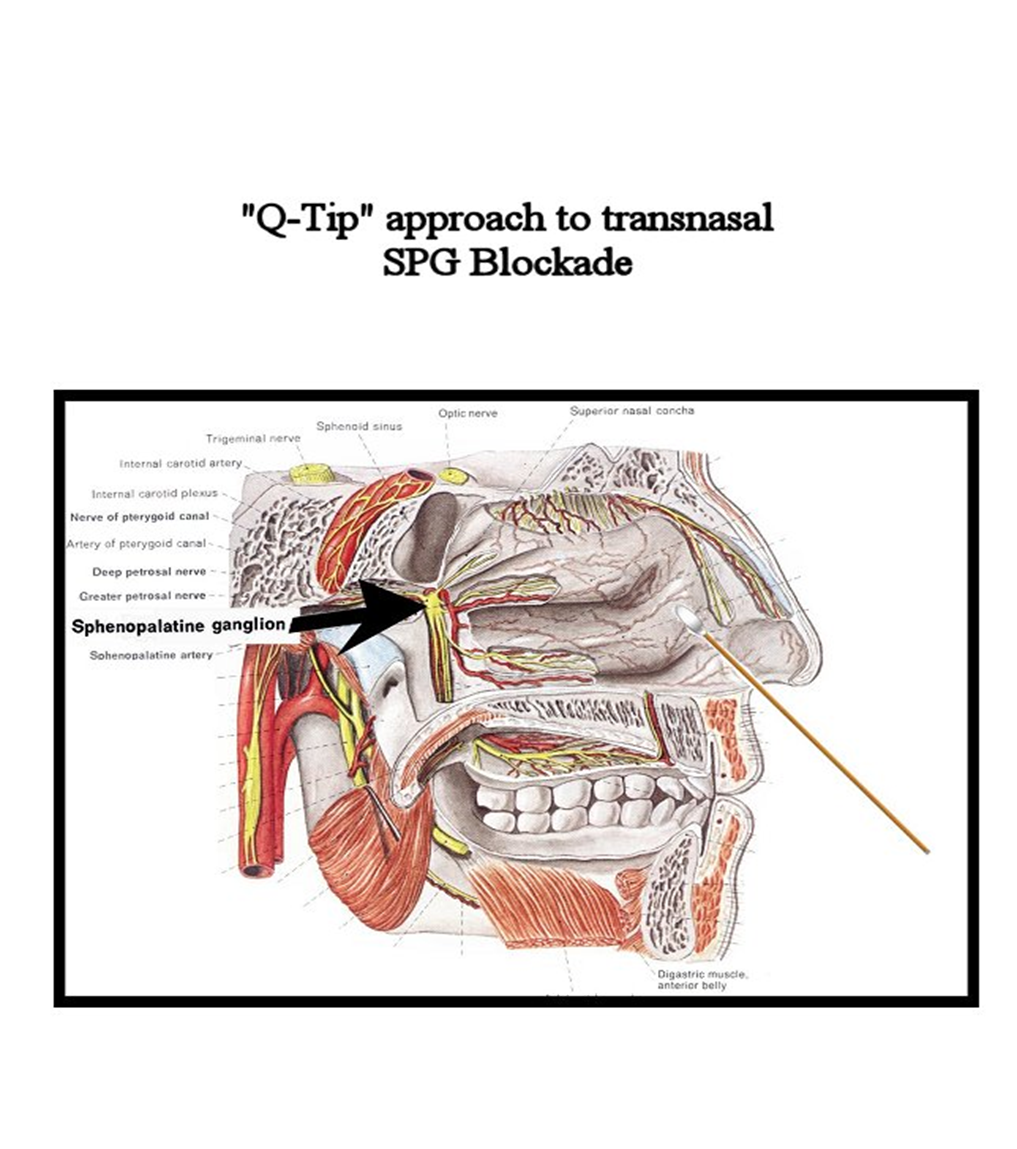 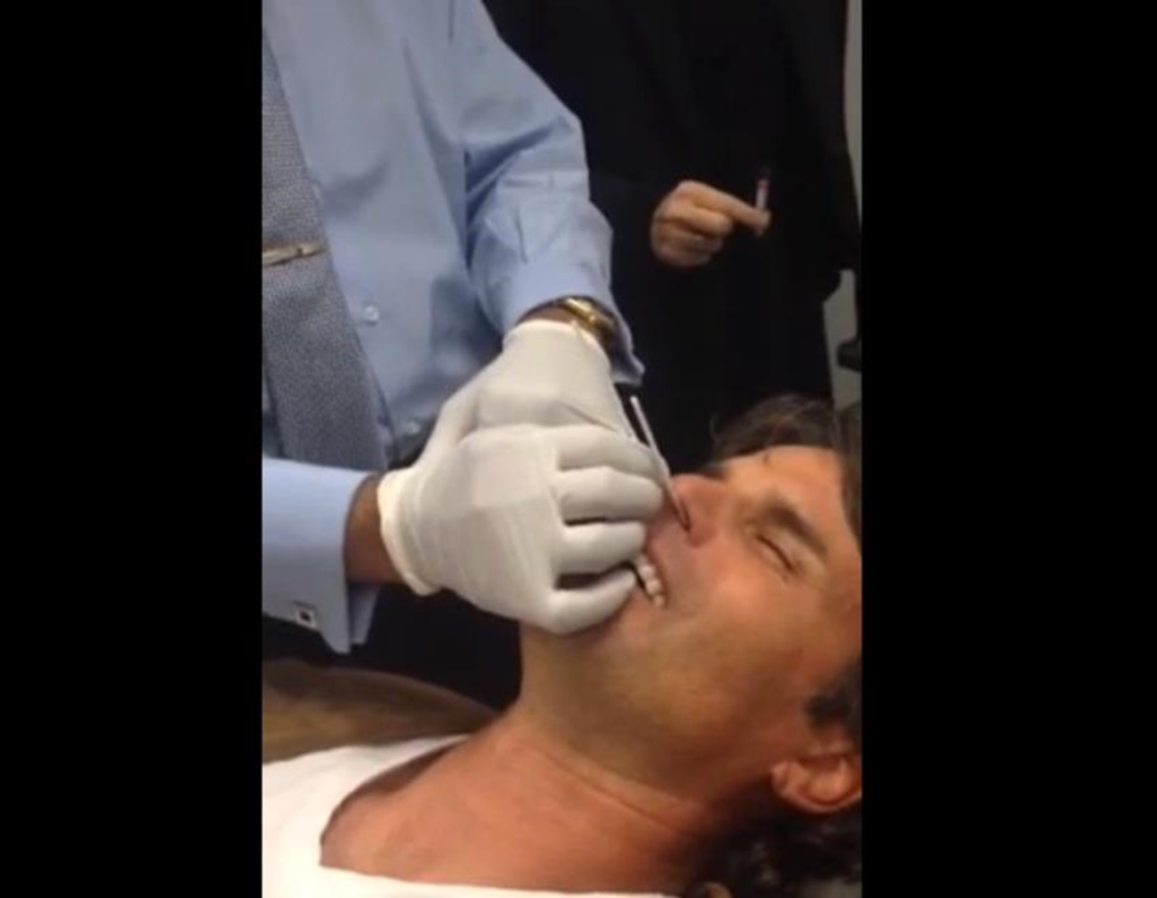 Sphenopalatine Ganglion BlockIntranasal Rigid Applicator (Q-tip)
Topical anesthetic near SPG

Minimally invasive

Duration - 1 day to 6 weeks

Nasal anatomy does not permit easy placement
Turbinates block access
Lateral location of sphenopalatine foramen
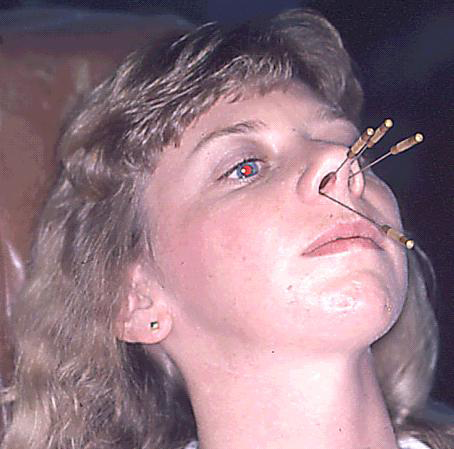 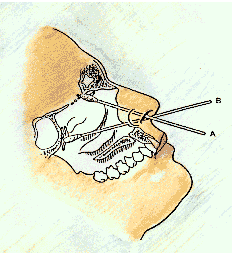 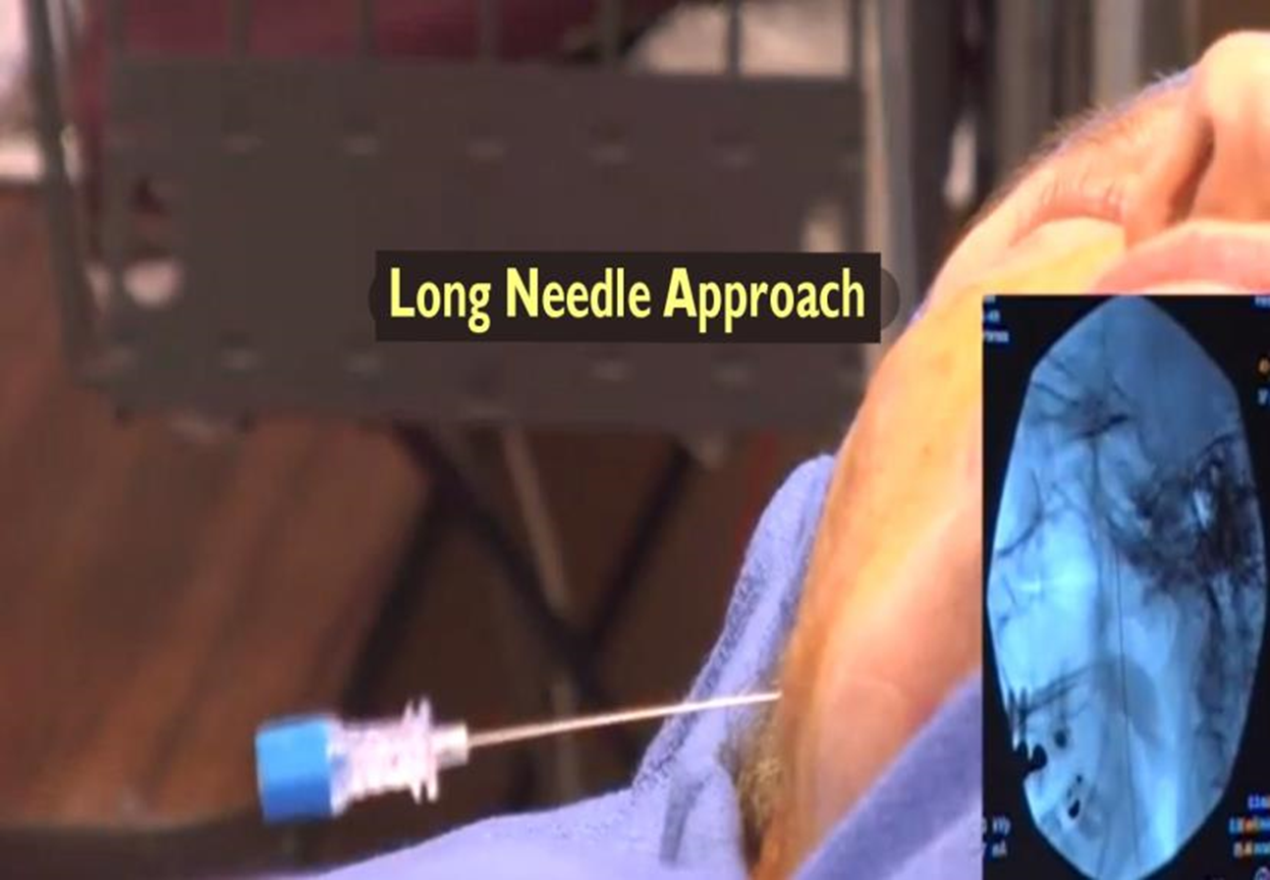 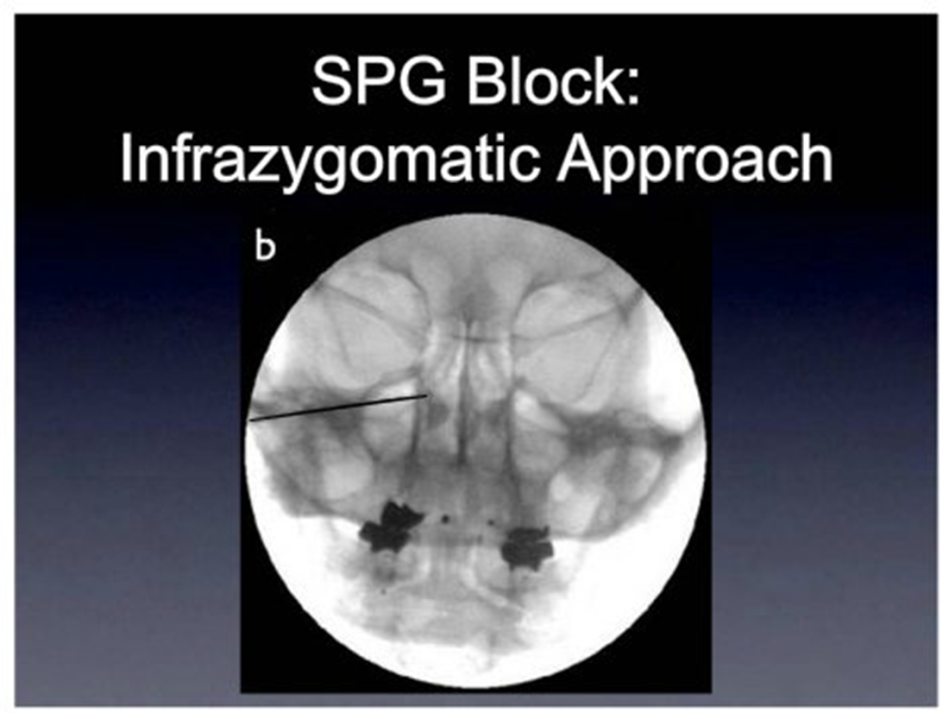 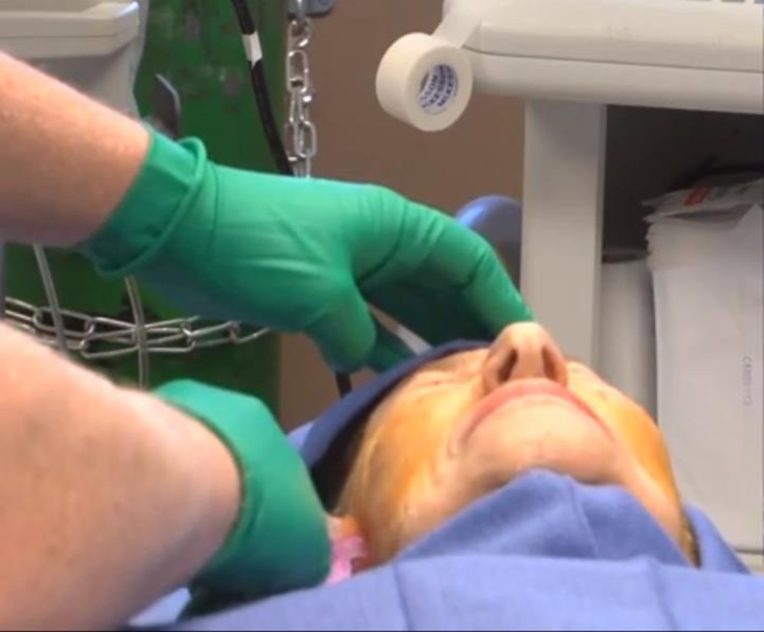 Sphenopalatine Ganglion BlockInfra-Zygomatic Approach
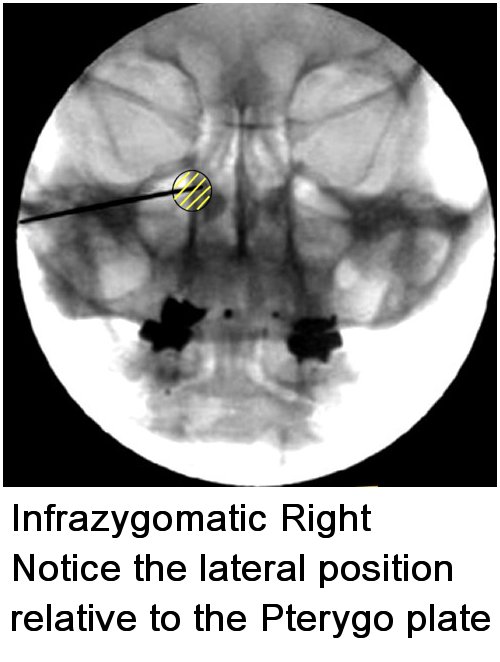 Long needle advanced to pterygoid plate

Injection of medication to the pterygopalatine fossa

Relative poor tolerability
Risk of hemorrhage
Needle trauma
Pain
Above Middle Turbinate Approach
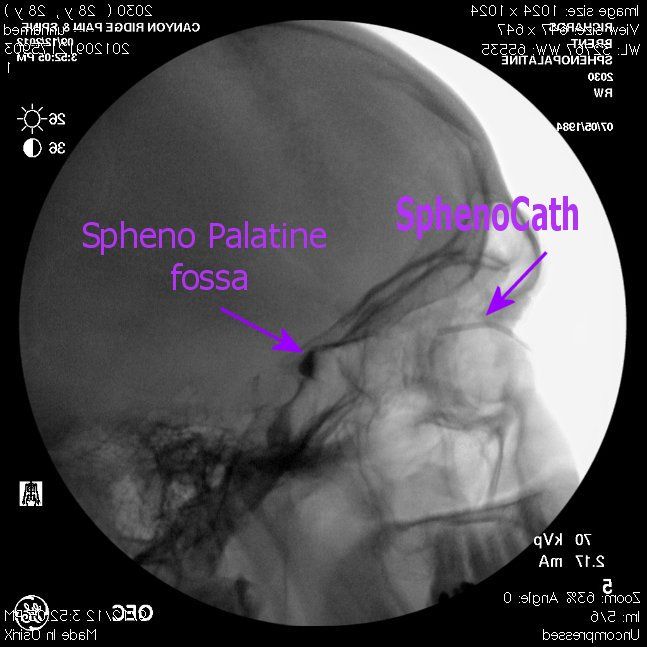 Above middle turbinate approach
Injectate (contrast) fills sphenopalatine fossa
Pterygopalatine Fossa
Sphenopalatine 
 ganglion
Injectate at the Sphenopalatine Foramen
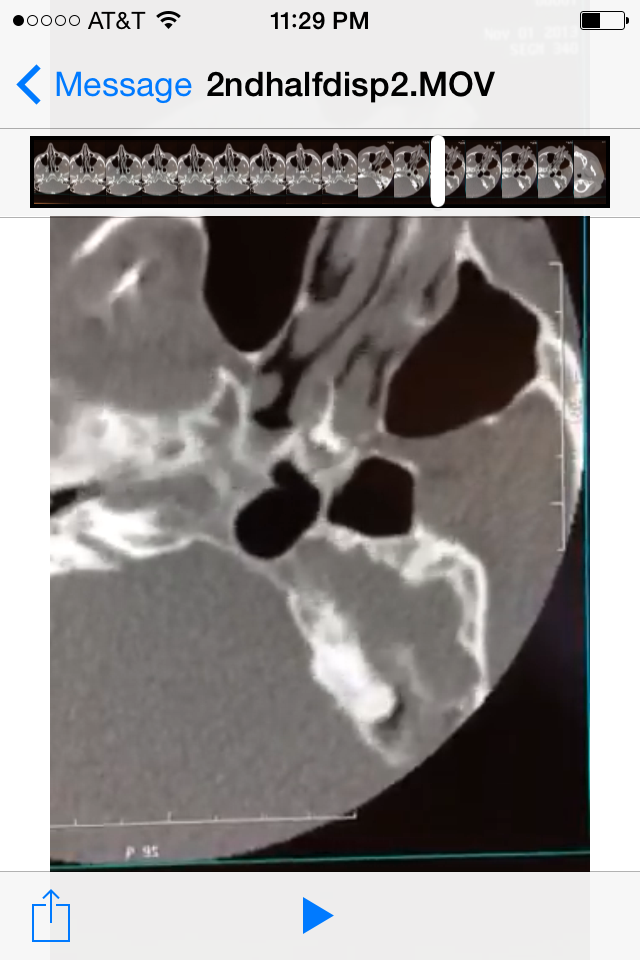 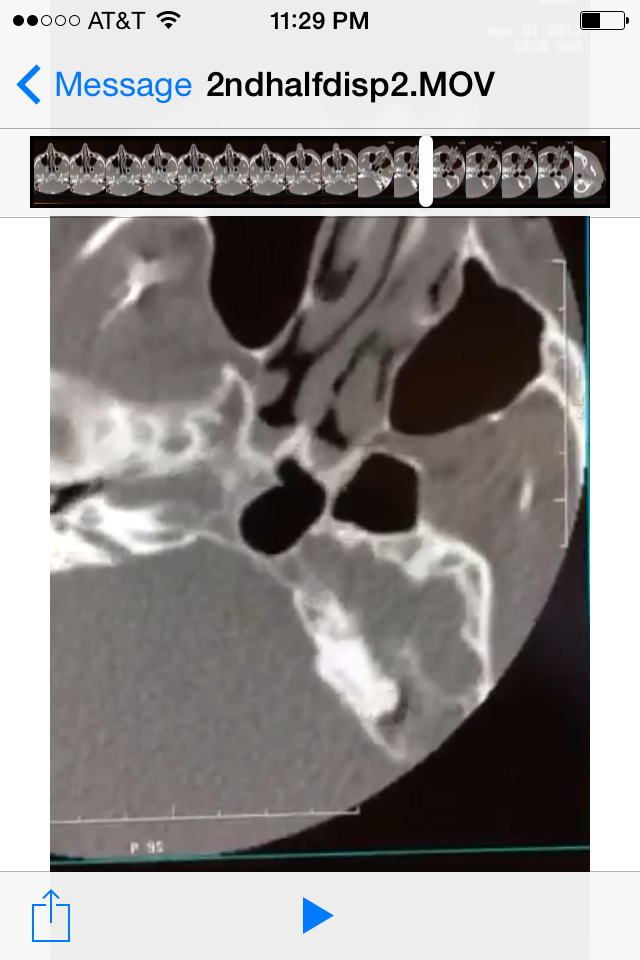 Sphenopalatine
Foramen
Contrast 
 injectate
CT axial image  of SPF
Injectate of contrast at SPF
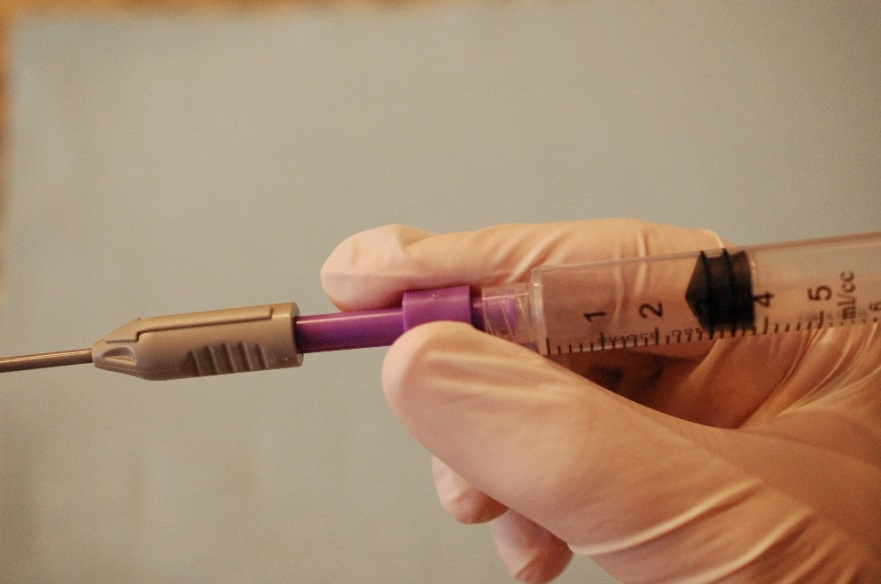 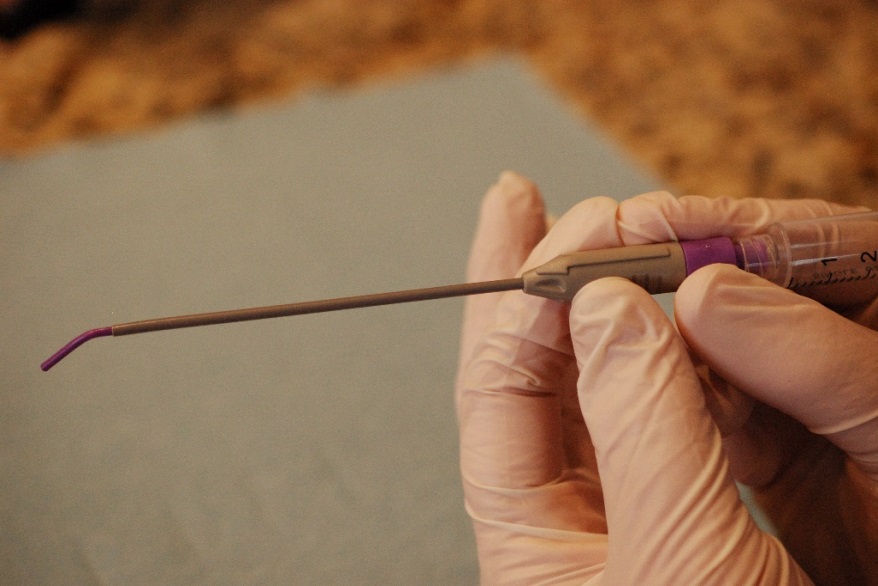 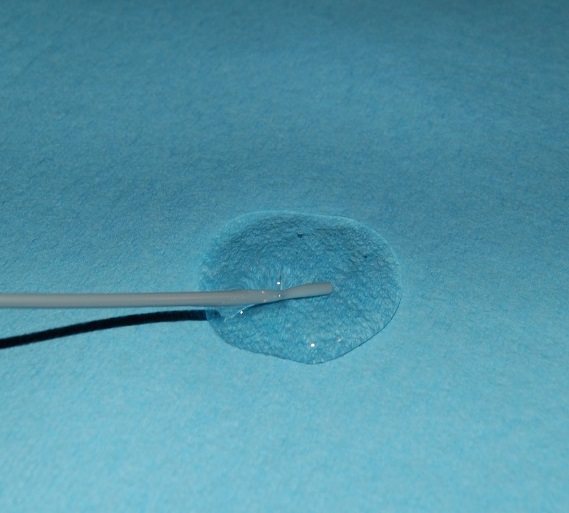 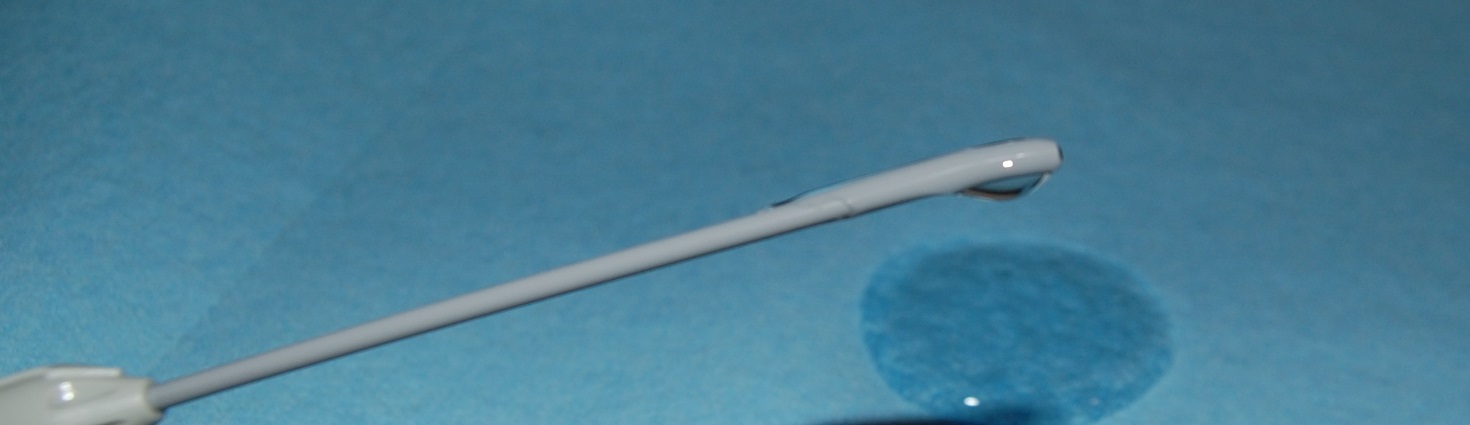 How do I do this procedure?
Patient is supine on procedure table
Towel or pillow is placed under shoulders to extend jaw and nose upward as far as comfortable for patient
Apply temperature strips & record temp
Pre-procedure treatments
Explain to patient importance of keeping head still throughout procedure
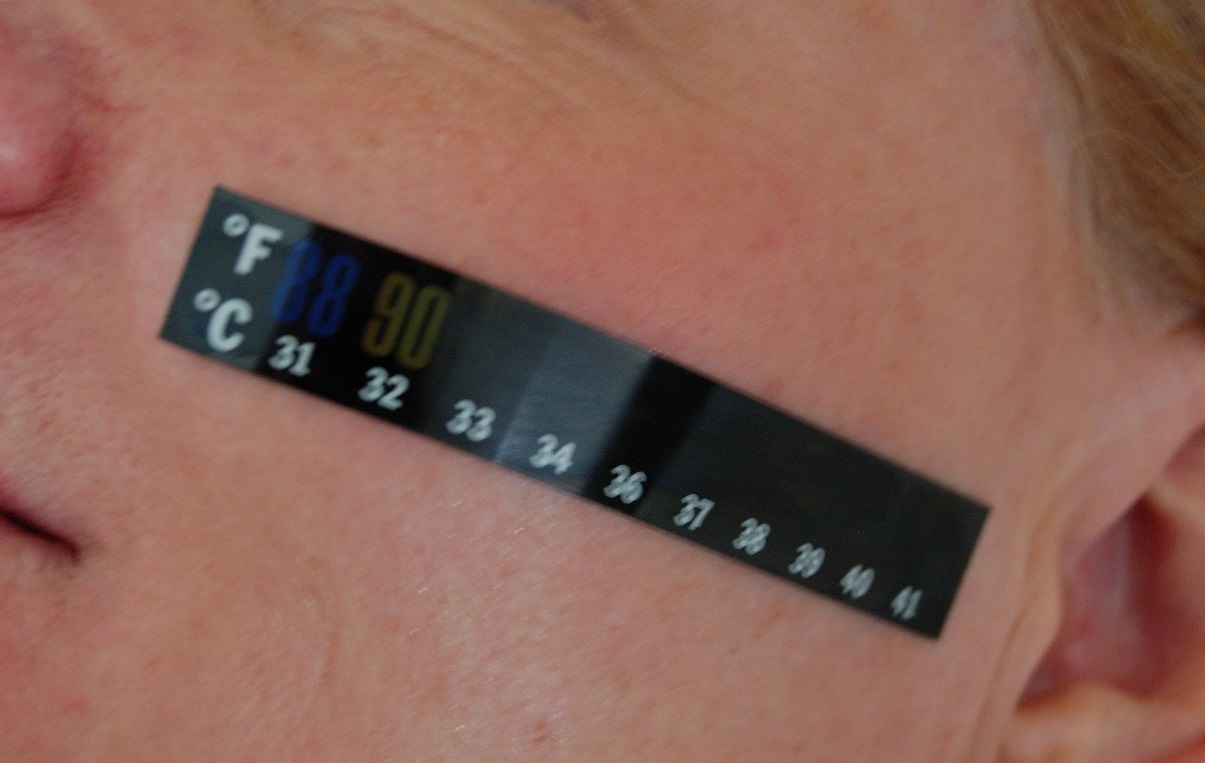 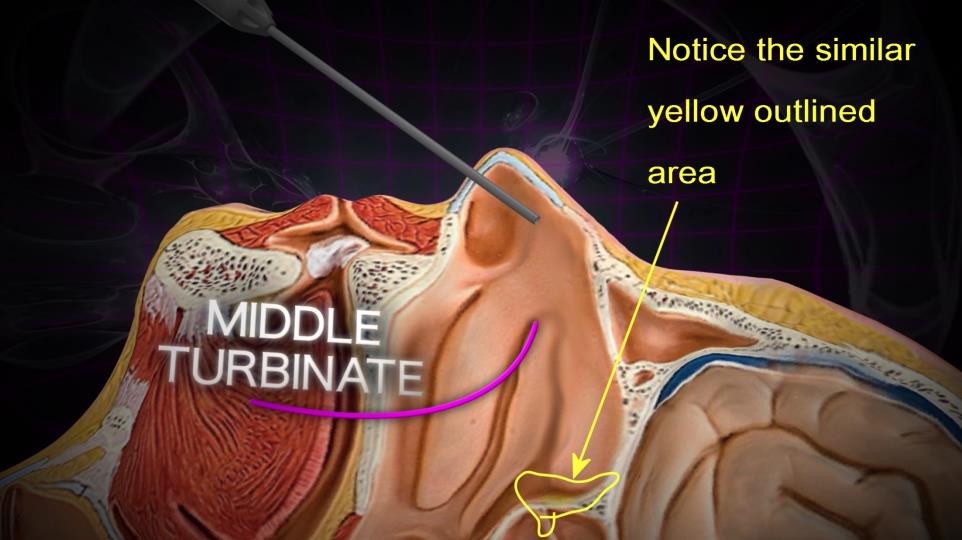 While the patient is laying supine, gravity will facilitate infused medication to collect and saturate the targeted area… IF, the medication  is dispersed  over  the top of the middle turbinate.
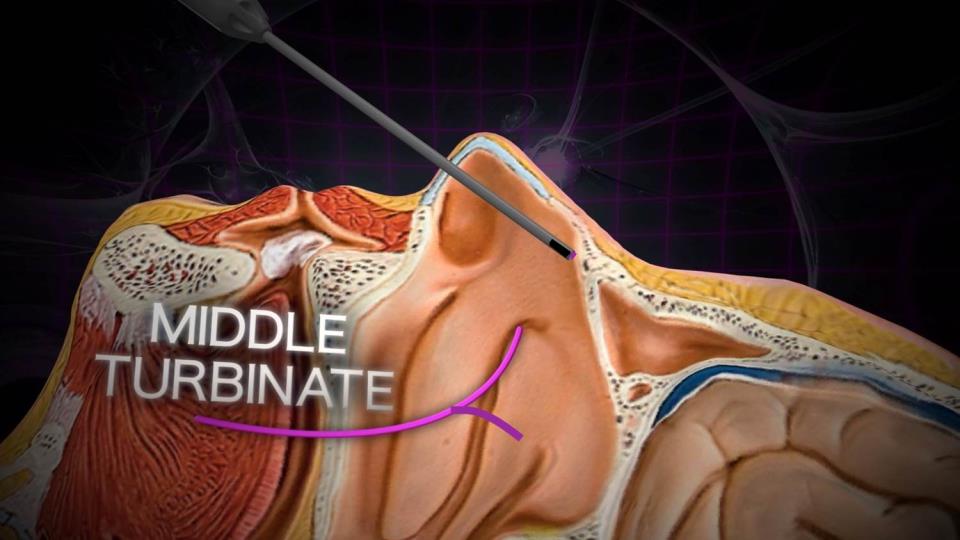 The catheter is placed into the nostril, and advanced to the point of resistance.
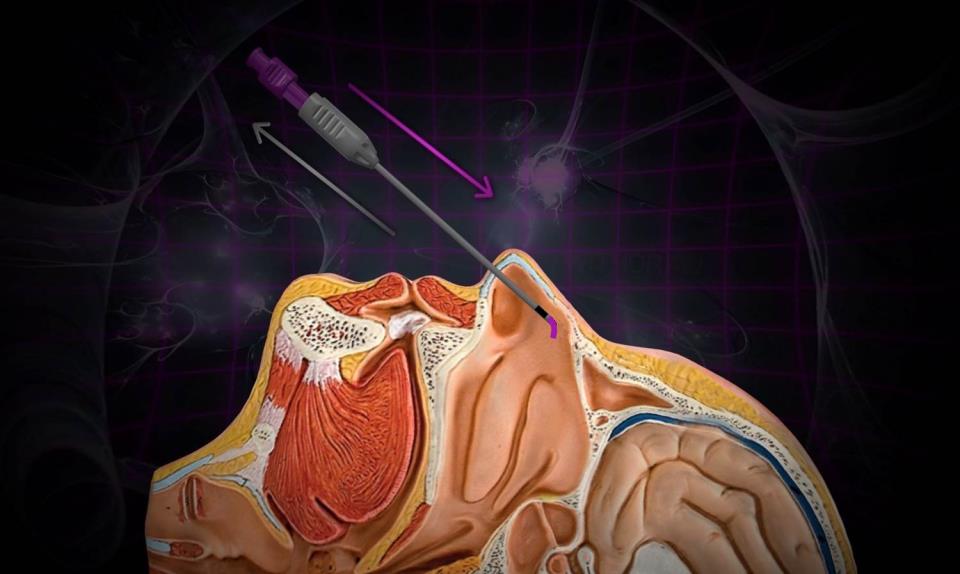 Gently bring the grey hub back towards the purple injection port
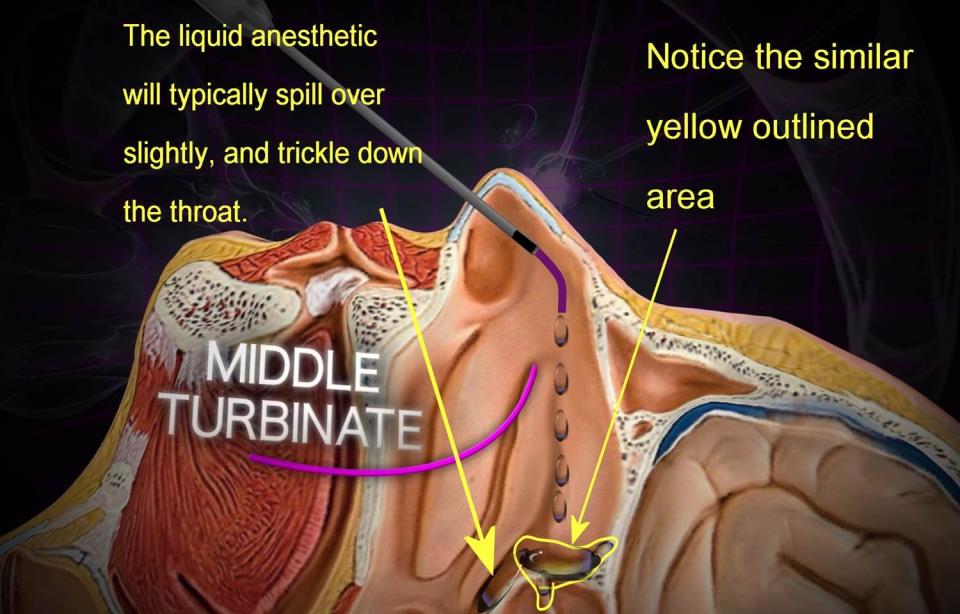 SphenoCath® Procedure Pick Sheet (continued)

 		Temperature Strips - We have been using Redi-Temp strips from TradeMark Medical
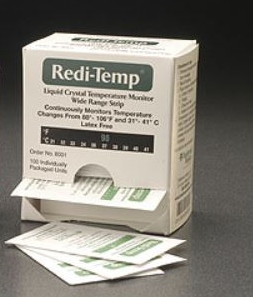 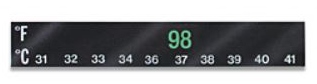 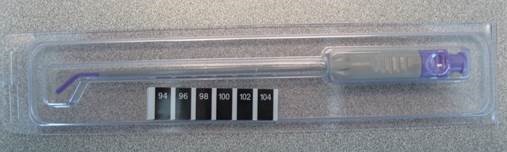 SPG Block - Clinical Autonomic Effects
Physiologic manifestations of “blocking” components of cranial autonomic circuit:

 Cutaneous temperature changes
Typically ipsilateral cheek ↑ 3-5° F

 Tearing
Lateral canthus of ipsilateral eye 	Occurs within seconds

  Facial erythema
SPG Block - Clinical Autonomic Effects
Cutaneous temperature monitoring at zygoma
SPG block via intranasal catheter – 63 cases

Left cheek
Pre treatment	= 32.6°C
Post treatment	= 35.4°C
	Difference	=   2.8°C

Right cheek
Pre treatment	= 32.3°C
Post treatment	= 35.0°C
	 Difference    =   2.7°C
Cooper, WM.  Etal U of Michigan
Adverse Events from intranasal SPG block
Temporary numbness of the throat

Headache initiation / escalation

Temporary dizziness
Inadvertent injectate into the eustacian tube 
Do not rotate head when delivering injectate
Resolves in minutes/hours
Very rare

Autonomic effects from SPG block
Typically occurs hours after.
May >24 hours
Described as unsteady or spacey
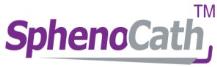 Why use SPGB, or central autonomic/V2 blockade?
Literature based indications:
Chronic and Episodic Migraine
Trigeminal Neuralgia 
Trigeminal Neuritis (Including root canal pain)
Cluster Headaches (Other TAC syndromes)
*Medication overuse headache
Post concussive headaches /sports medicine-delayed impact
Pregnancy (Migraine)
Post Dural puncture
MS
Chiari  
others



Cohen, S, et al.  A new interest in an old remedy for headache and backache for our obstetric patients: a sphenopalatine ganglion block.  Anaesthesia, 2000, 56, 606-07, http://onlinelibrary.wiley.com/doi/10.1111/j.1365-2044.2001.2094-34.x/full. 
Quevedo, JP, et al.  Complex Regional Pain Syndrome Involving the Lower Extremity: A Report of 2 cases of Sphenopalatine Block as a Treatment Option.  Arch Phys Med Rehabil. 2005 Feb; 86(2): 335-37, http://www.ncbi.nlm.nih.gov/pubmed/15706564. 
Cohen, S, et al.  Sphenopalatine ganglion block for postdural puncture headache.  Anaesthesia, 2009, 64, 574.
[Speaker Notes: Broad clinical response to SPGB bespeaks the broader notion of neuromodulation of the sphenopalatine complex.]
Conclusions
The Sphenopalatine Ganglia play a vital role in headache
Trigeminal nociception
Parasympathetic pathway
Sympathetic pathway

Intranasal anesthestic blockade may be an effective option for those with headache or facial pain
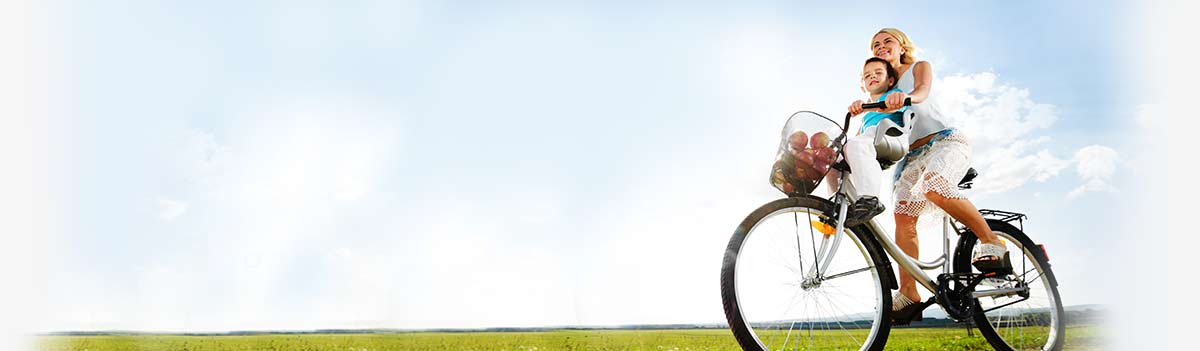 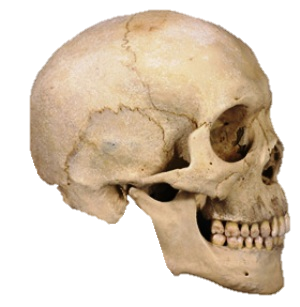 Pterygopalatine Fossa Anatomy
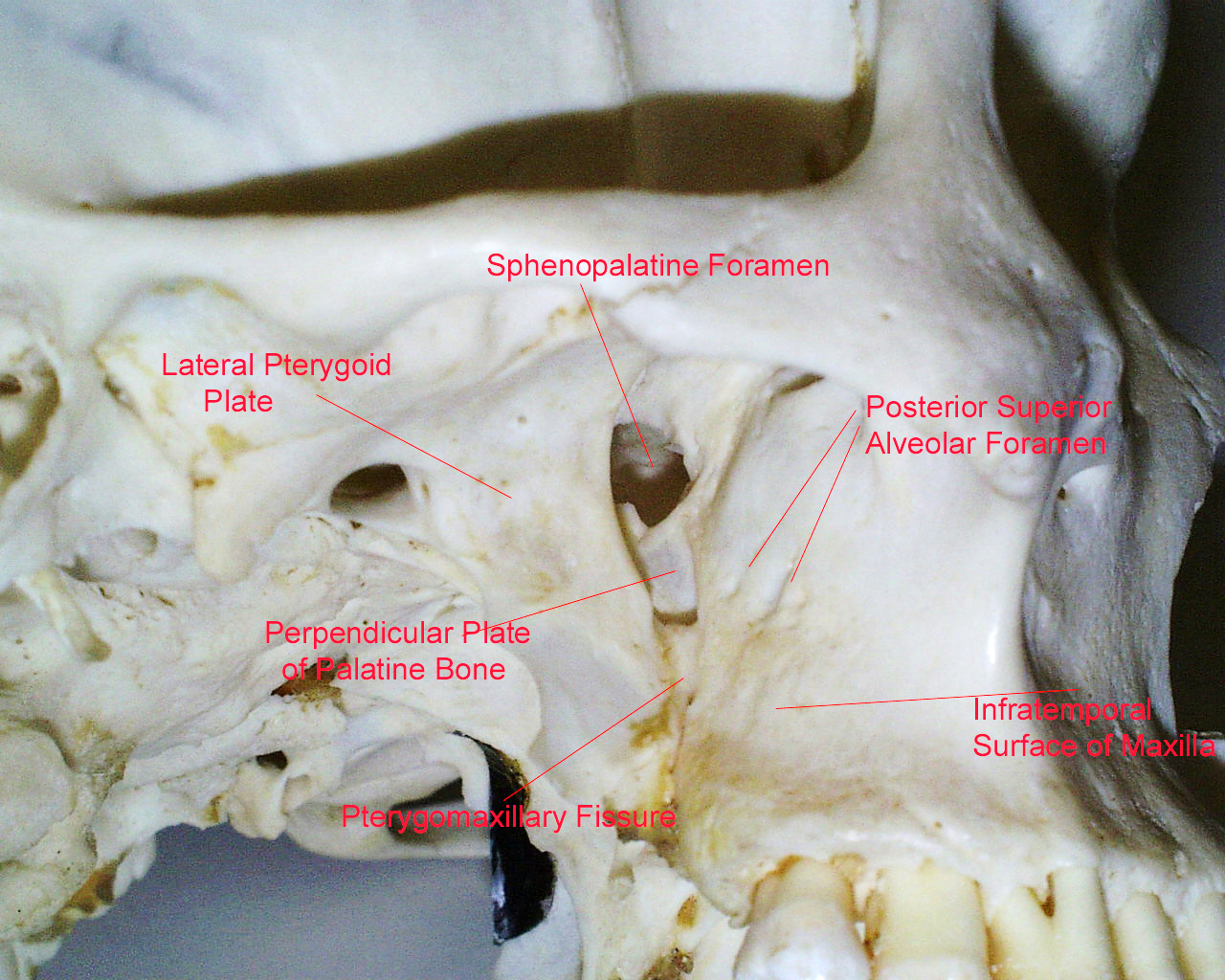 Sphenopalatine foramen dispersionis key to procedure
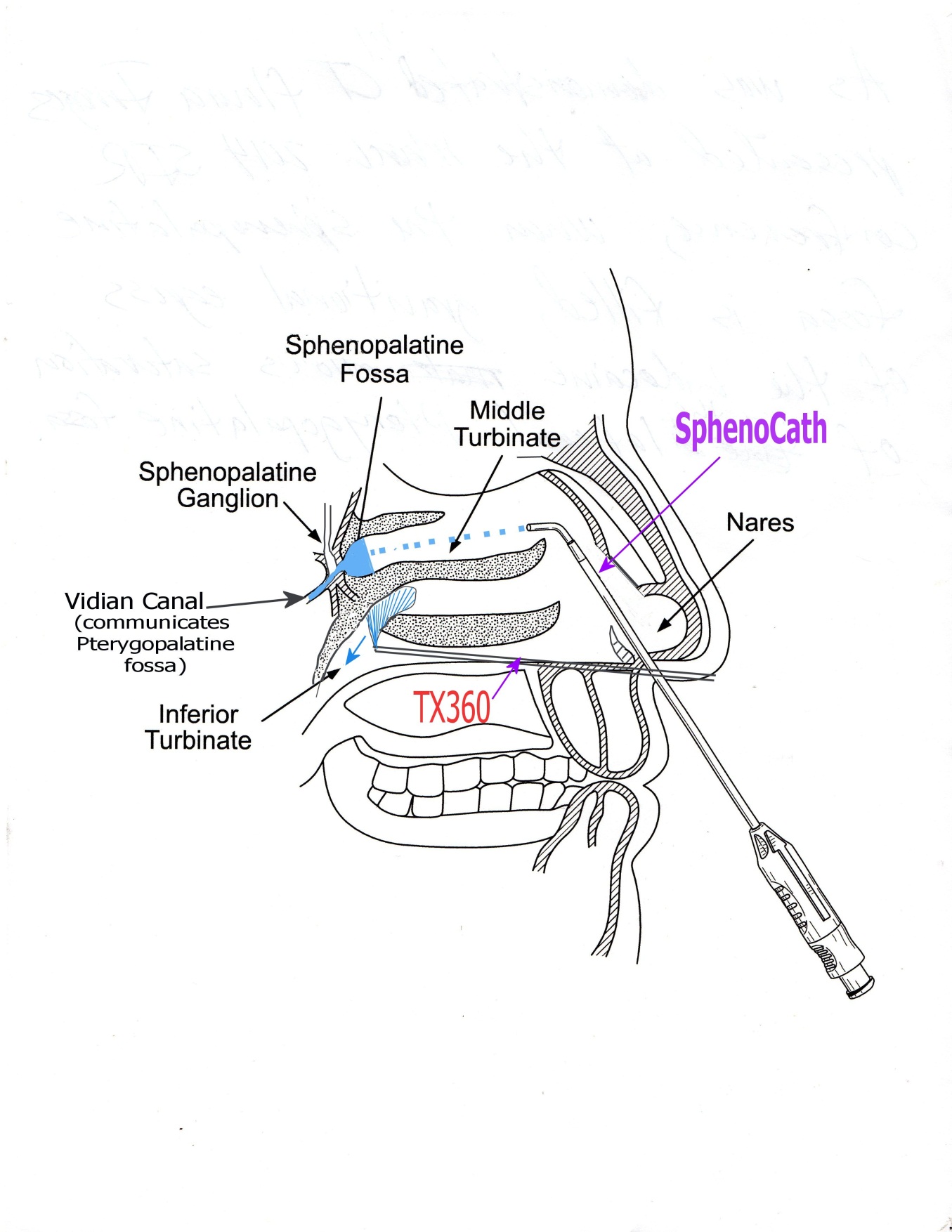 Above middle
turbinate approach
Under inferior
turbinate approach
Below Inferior Turbinate Approach
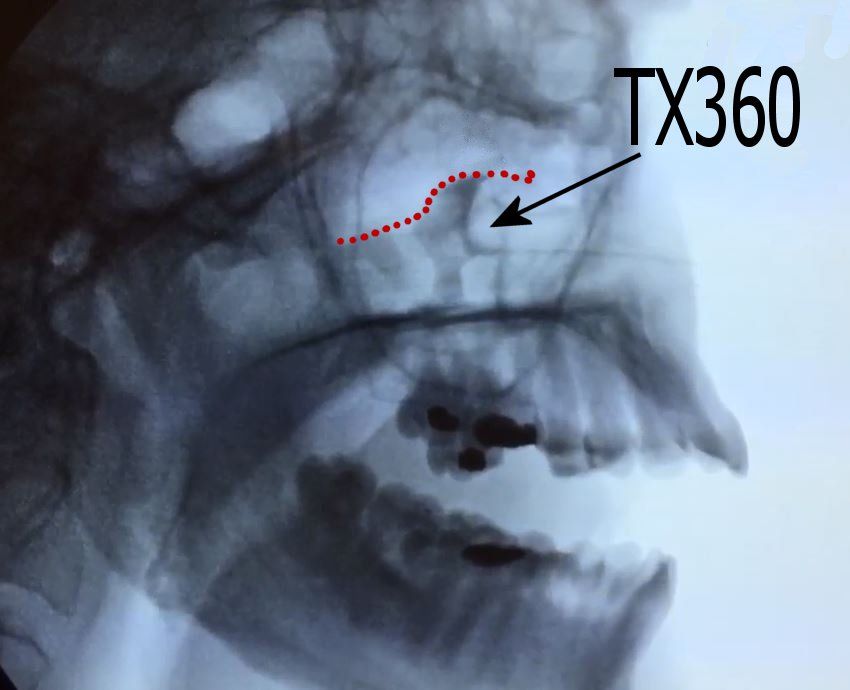 Injectate (contrast)   Does not fill sphenopalatine fossa
Below Inferior turbinate approach
Filling studies from the SphenoCath tm radio contrast images demonstrate remarkable saturation of the entire SPG Circuit.
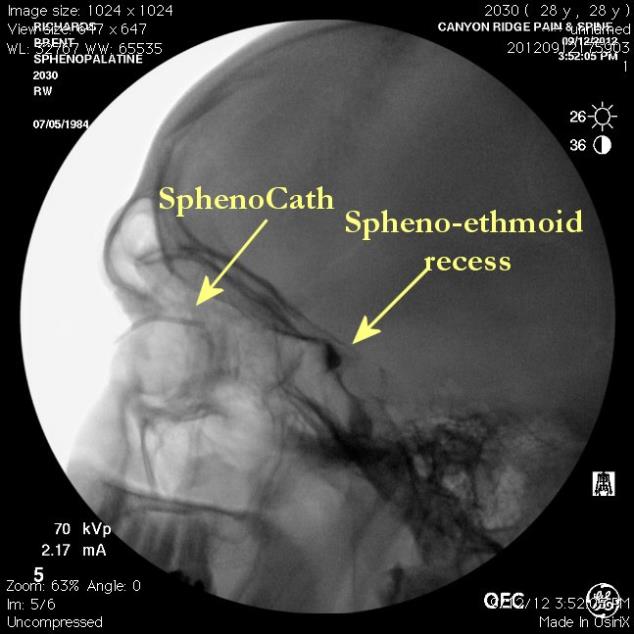 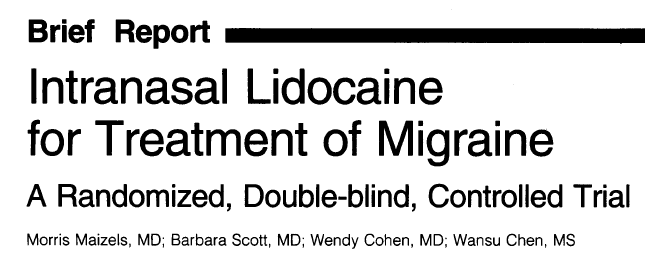 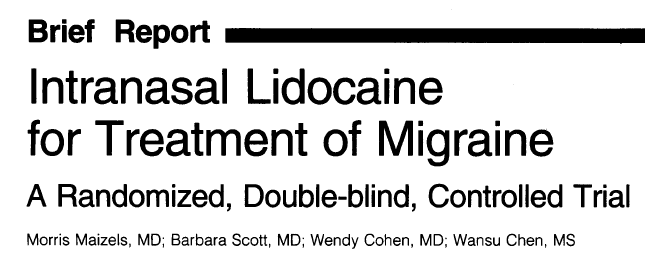 Reduced pain by 50%
       Treatment                      Placebo
          55%                   21%

Treatment group
 	↓ Nausea 
	↓Photophobia
Urgent Care Setting
Acute migraine
Treatment group
	Intranasal lidocaine 4%
	1cc per nostril
Placebo group
	Normal saline
Maizels M, Scott B, Cohen W, Chen W.  Intranasal Lidocaine for Treatment of Migraine – A Randomized, Double-blind, Controlled Trial.  JAMA, 1999; 276(4):319-21
Endoscopic neural blockade for rhinogenic headache and facial pain
81.3% improvement
17.9% unchanged
00.8% worse

Complications
4 mild
2 moderate
No severe
Retrospective chart review
882 procedures
147 patients

Endoscopic neural blockade
Needle injection
Sphenopalatine foramen
Anterior ethmoid region
Both
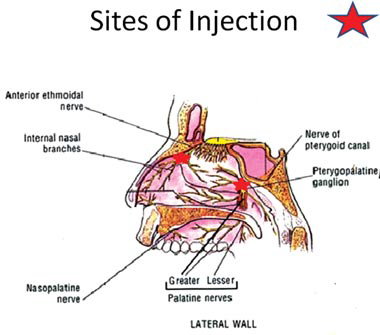 Rodman R & Dutton J.  Endoscopic neural blockade for rhinogenic headache and facial pain: 2011 update.  International Forum of Allergy & Rhinology.  2(4)2012:325-330.
SphenoCath® Procedure Pick Sheet (continued)

 		Optional: Afrin for pre-procedural use to reduce nasal mucosa inflammation to allow 	greater access for SphenoCath® device and anesthetic agent
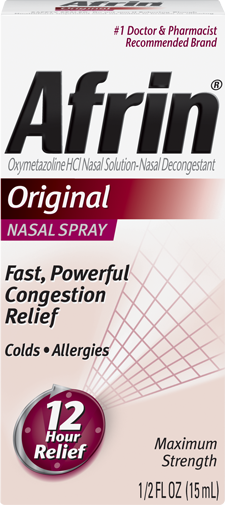 SphenoCath® Procedure Pick Sheet (continued)

 		Optional: an atomizer to numb the nasal passageways.  The preferred atomizer is from 	Teleflex-LMA Medical, Description - Nasal Intranasal Mucosal Atomizer, Part Number - 	MAD300.
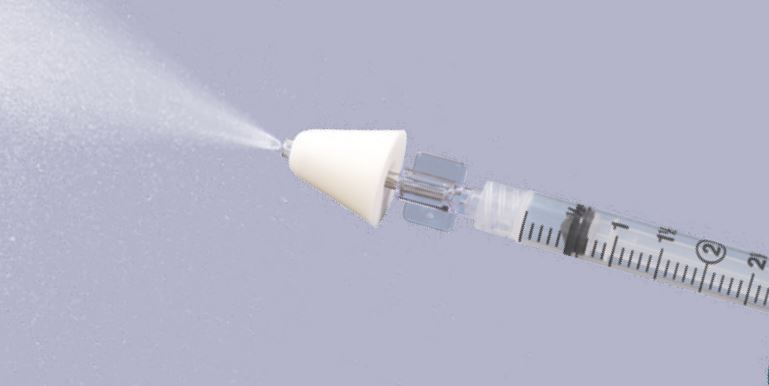 SphenoCath® Procedure Pick Sheet (continued)
 
12.	Optional: juice box with straw for sipping while patient is supine during procedure
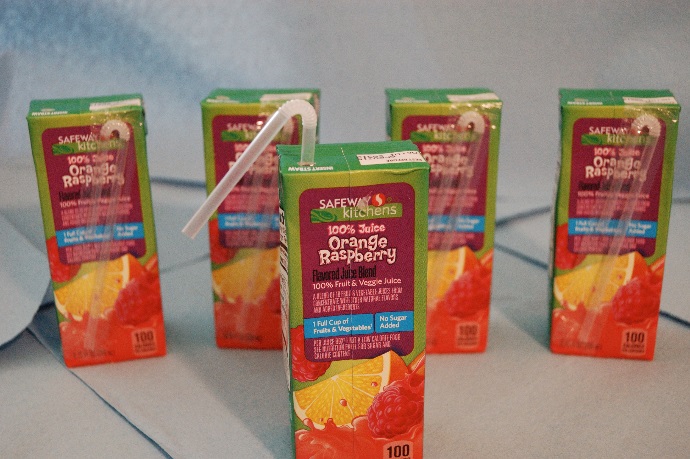 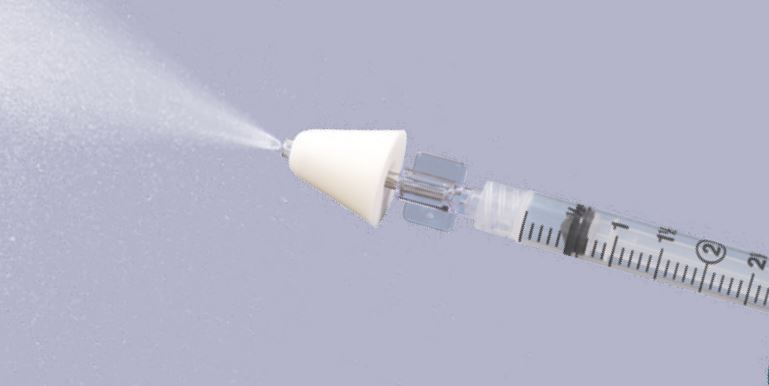 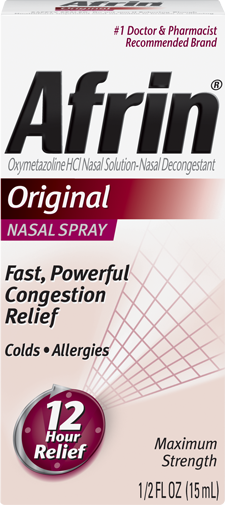 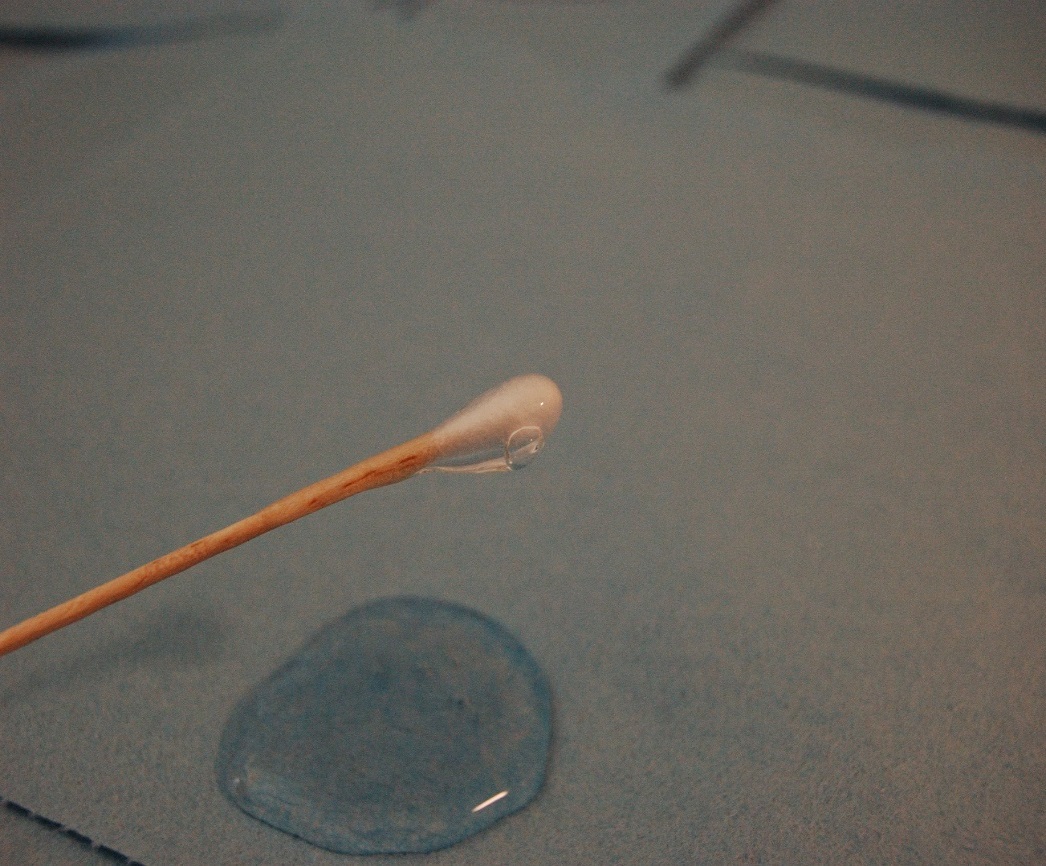 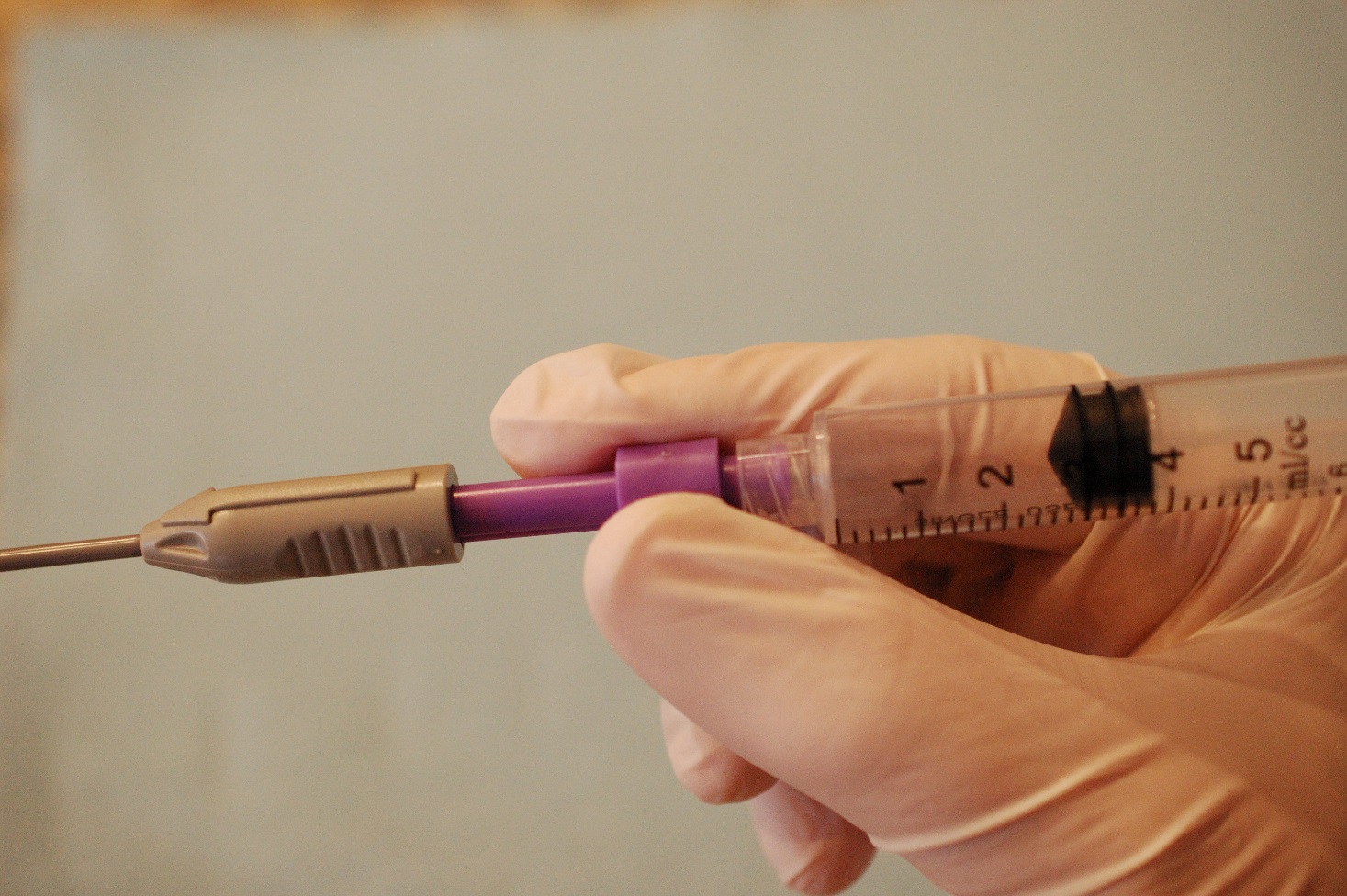 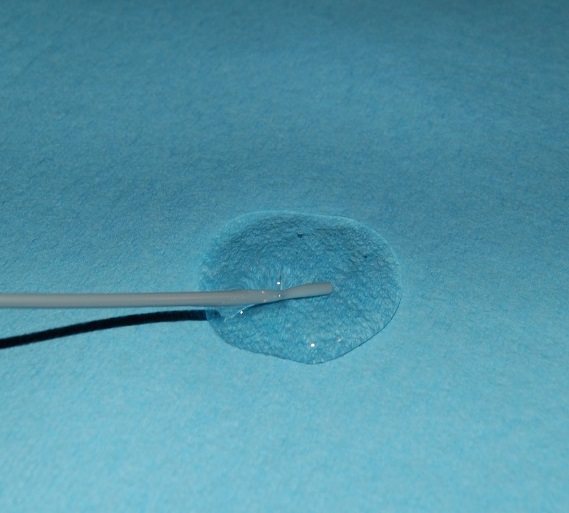 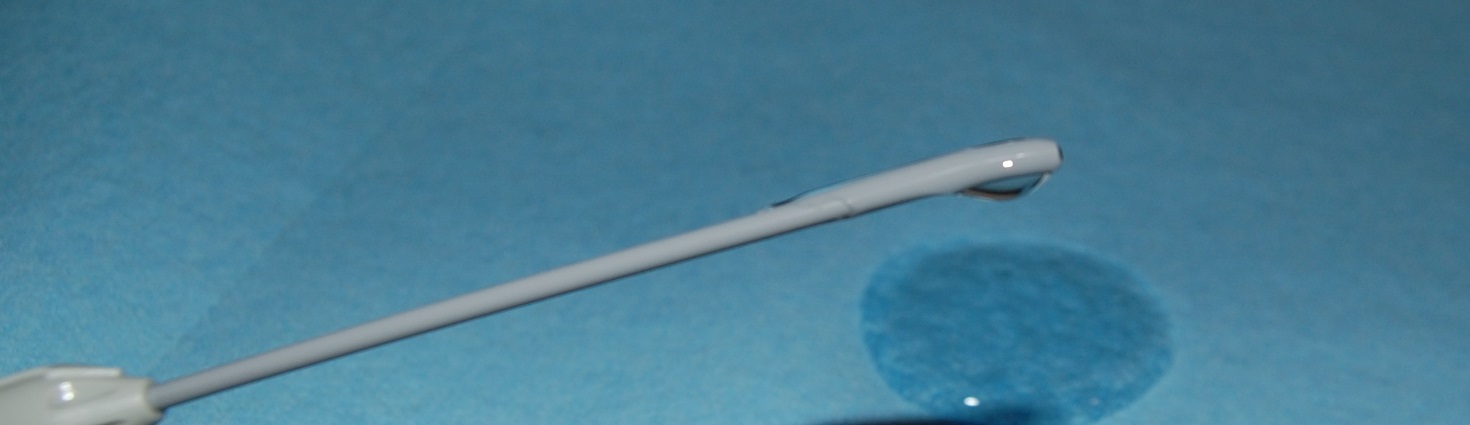 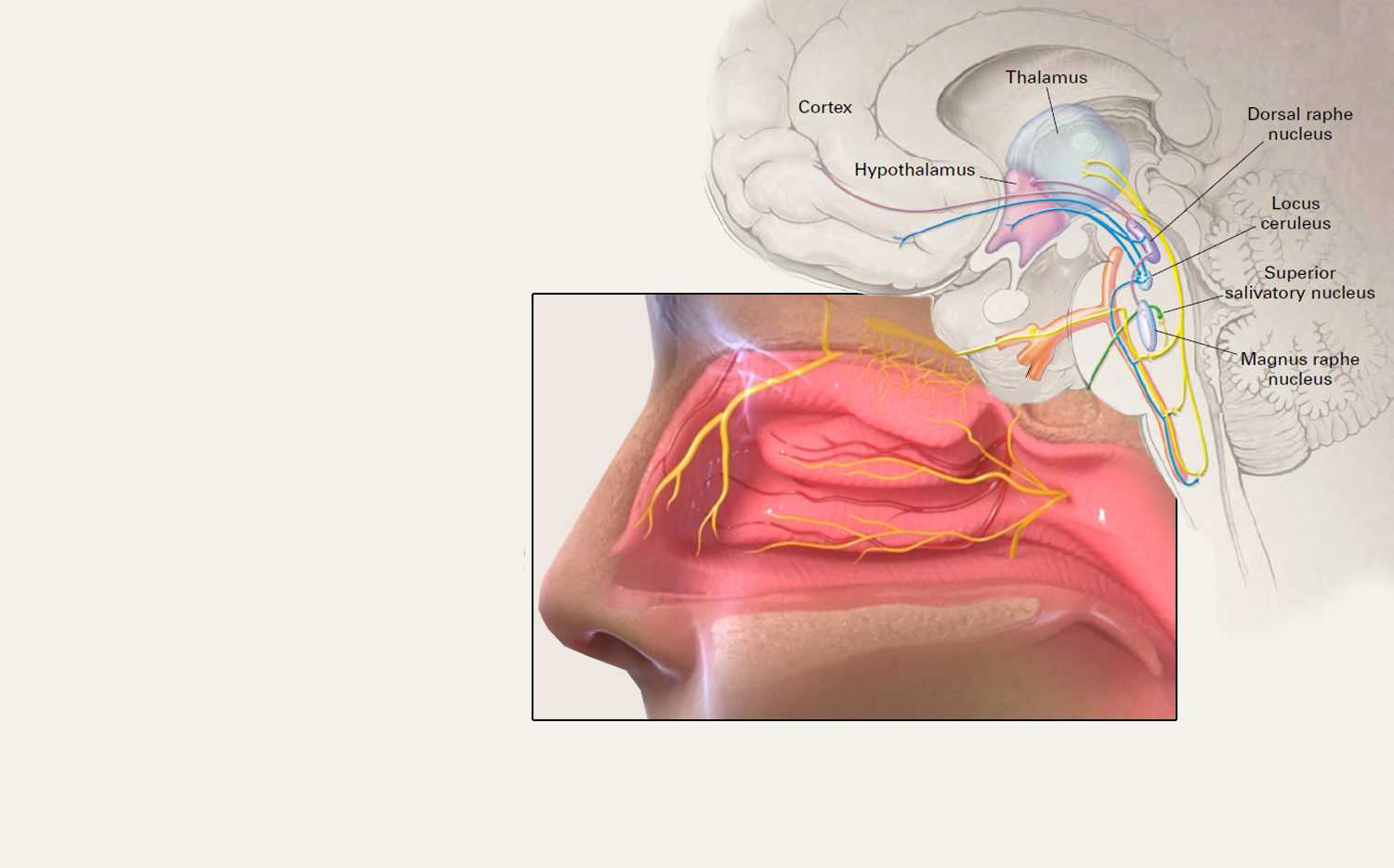 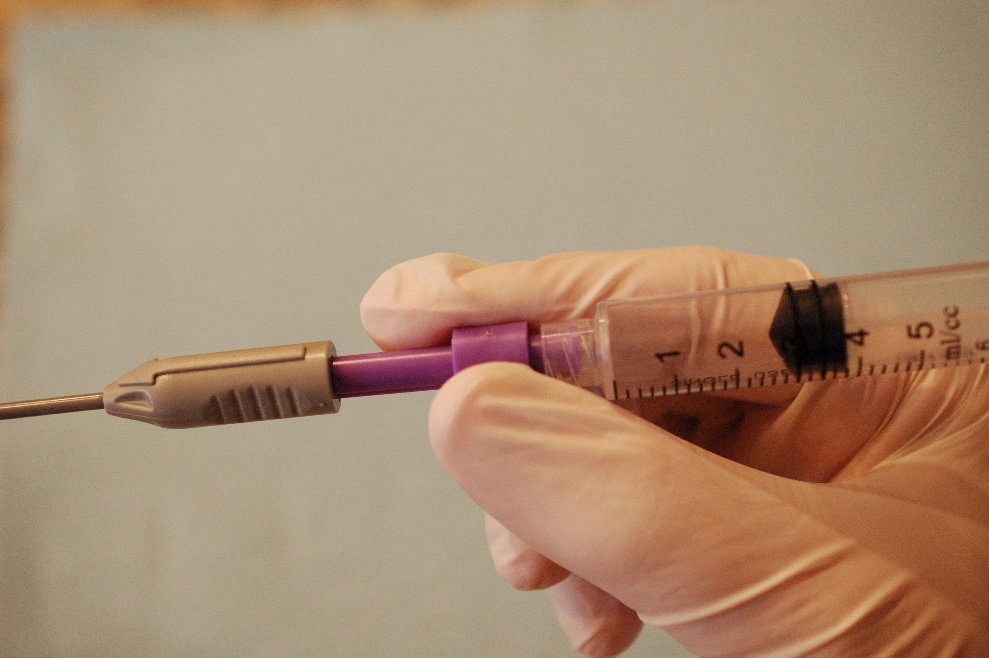 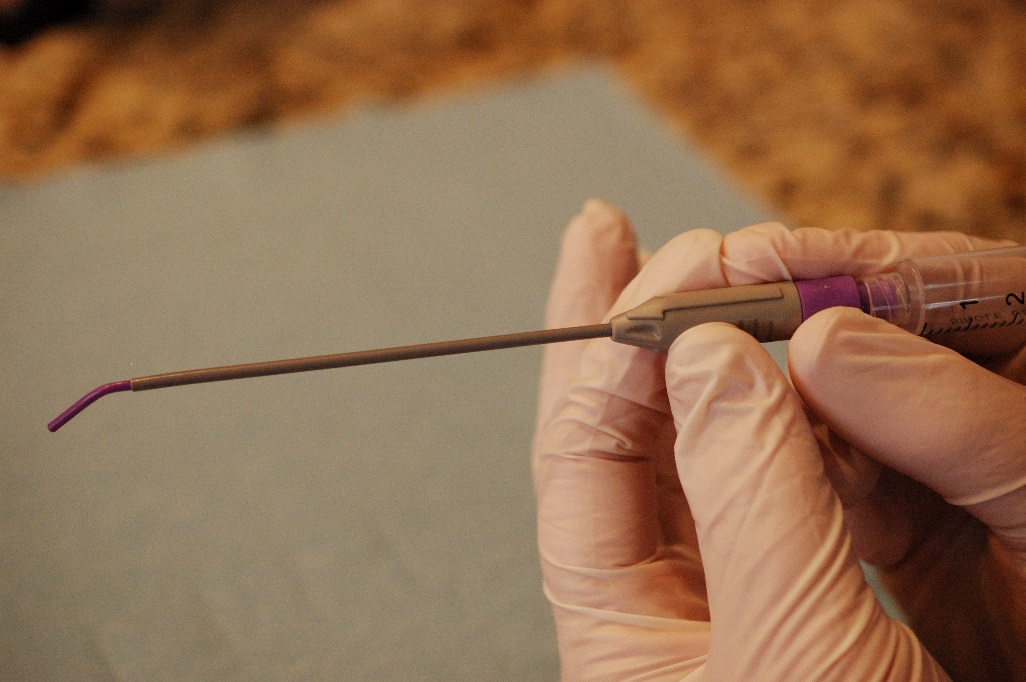 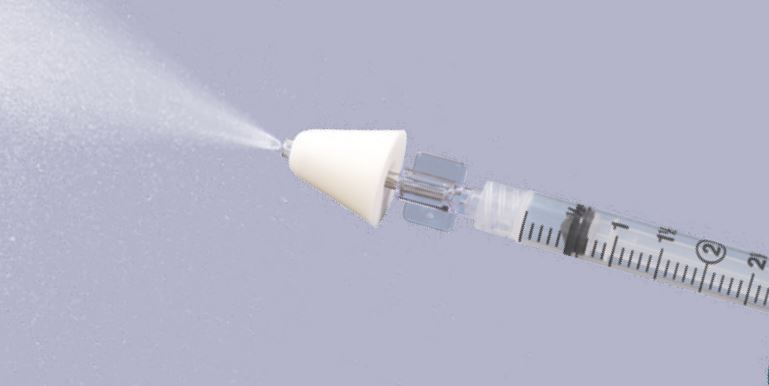 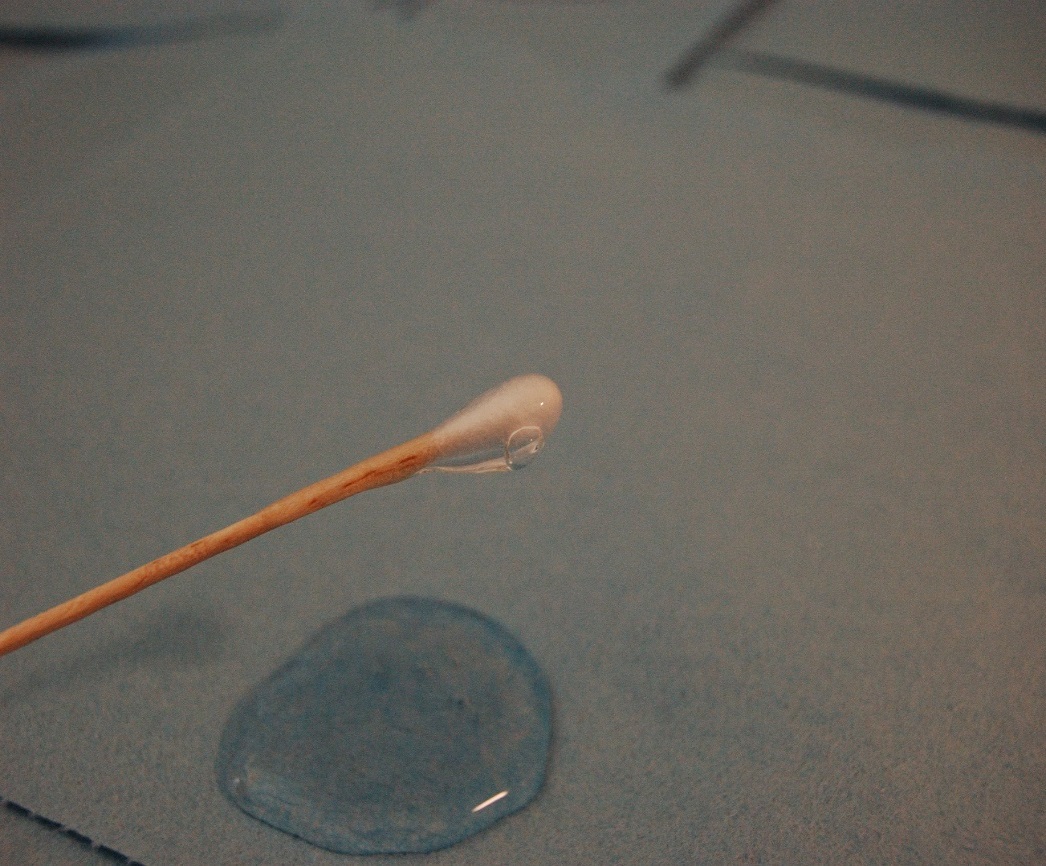